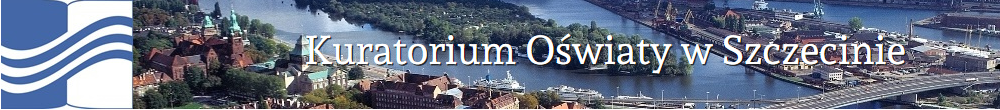 KONFERENCJA


„Doradztwo metodyczne – 
założenia i strategia odbudowy”







Szczecin, dnia 25 stycznia 2019 roku
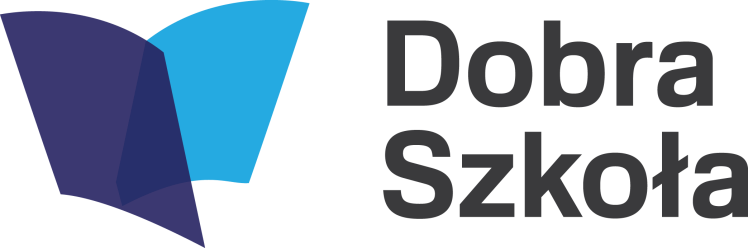 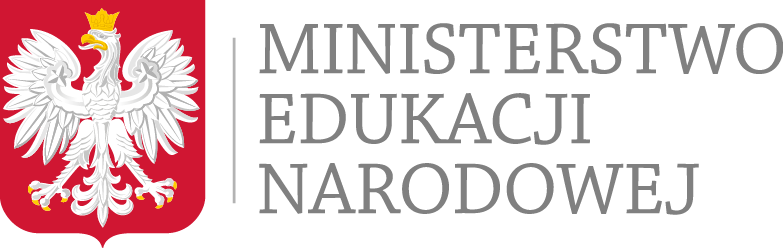 ODBUDOWA 
DORADZTWA METODYCZNEGO

Szczecin,  25 stycznia 2019 r.
2
Odbudowa doradztwa metodycznego
Od momentu przekazania obowiązków związanych z organizacją doradztwa metodycznego jednostkom samorządu terytorialnego, tj. od 2000 r. liczba doradców metodycznych systematycznie spada. W 2016 r. zadania doradcy metodycznego na terenie kraju realizowało 826 nauczycieli.
Liczba nauczycieli - doradców metodycznych
3
Odbudowa doradztwa metodycznego
Dostęp nauczycieli do doradztwa metodycznego jest bardzo nierównomierny zarówno ze względu na liczbę nauczycieli przypadających na jednego doradcę jak i ze względu na rozkład specjalności nauczycielskich doradców metodycznych. 

Wynikający z przepisów prawa sposób organizacji doradztwa metodycznego pozwala na samodzielną realizację tego zadania w sposób zaspokajający potrzeby nauczycieli tylko w dużych jednostkach samorządu terytorialnego.  

Małe gminy – ze względu na niewielką wysokość wyodrębnionych środków – nie są w stanie zapewnić doradztwa w potrzebnych specjalnościach i podejmują  próby jego organizacji na podstawie porozumień z innymi jednostkami samorządu terytorialnego.
4
Odbudowa doradztwa metodycznego
Poprawna realizacja na terenie kraju zadania polegającego na zapewnieniu nauczycielom dostępności doradztwa metodycznego wymaga zmiany sposobu koordynacji doradztwa metodycznego i przeniesienia tego zadania z poziomu lokalnego na poziom regionalny (województwa). 

Proponuje się, aby funkcja doradcy metodycznego była powierzana przez kuratora oświaty w porozumieniu z dyrektorem publicznej placówki doskonalenia na ustalony okres za zgodą dyrektora szkoły, w której nauczyciel jest zatrudniony. 

Zmiana organizacji doradztwa metodycznego wymaga zmiany sposobu jego finansowania.
5
Odbudowa doradztwa metodycznego
Przenosząc koordynację doradztwa metodycznego na poziom regionalny należy zabezpieczyć w budżecie wojewody środki na realizację tego zadania poprzez:
zmniejszenie wysokości środków wyodrębnianych w budżetach organów prowadzących z 1 % planowanych rocznych środków na wynagrodzenie osobowe nauczycieli do 0,8%, 
Szacuje się, że w 2017 r. środki te stanowiły  kwotę ok. 276 mln zł. Na doradztwo metodyczne organy prowadzące szkoły mogły wydatkować kwotę stanowiącą nie więcej niż 20 % całej puli środków (ok. 55 mln zł). 
2) przeznaczenie na finansowanie doradztwa metodycznego:
ok. 55 mln zł stanowiących 0,2% planowanych rocznych środków na wynagrodzenia osobowe nauczycieli dotychczas w dyspozycji JST , 
ok. 8 mln zł będących już zgodnie z obowiązującymi przepisami w dyspozycji wojewodów na doskonalenie zawodowe nauczycieli w województwie.
6
Odbudowa doradztwa metodycznego
Proponowane rozwiązania stały się podstawą do zmiany przepisów art. 70a ustawy – Karta Nauczyciela dotyczących dofinansowania doskonalenia zawodowego nauczycieli (art. 76 pkt 33 ustawy z dnia 27 października 2017 r. o finansowaniu zadań oświatowych Dz. U. poz. 2203).
7
Odbudowa doradztwa metodycznego
Przyjmując, że wymiar zatrudnienia nauczyciela – doradcy metodycznego będzie wynosić do ½ wymiaru czasu pracy nauczyciela, będzie można z tych środków zatrudnić co najmniej 1750 doradców metodycznych (ok. 300 nauczycieli na 1 doradcę).

Obecnie na 1 doradcę przypada 847 nauczycieli
8
Dziękuję za uwagę
9
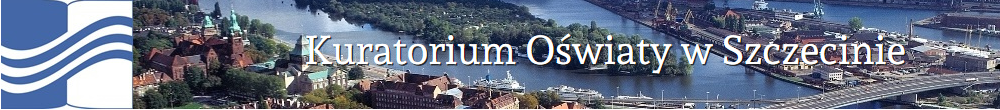 Doradztwo metodyczne.                                             Założenia i strategia odbudowy.

Zadania kuratora oświaty
Zadania doradcy metodycznego oraz warunki i tryb 
powierzania nauczycielowi zadań 
doradcy metodycznego.

Szczecin, 25  stycznia 2019 r.
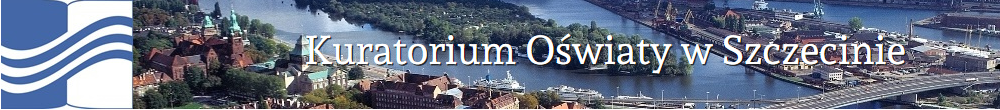 W projekcie rozporządzenia MEN ( z dnia 28.11.2018 r.)                                                                                 w sprawie placówek doskonalenia nauczycieli 
określono 
zadania doradcy metodycznego:
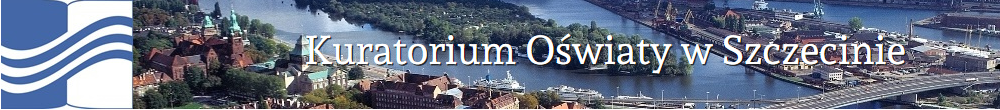 § 24. 

1. Do zadań nauczyciela - doradcy metodycznego należy                             
    w szczególności wspomaganie nauczycieli oraz rad pedagogicznych    
    w:

1) rozwijaniu umiejętności metodycznych;
2) planowaniu, organizowaniu i badaniu efektów procesu      
    dydaktyczno - wychowawczego, z uwzględnieniem    
    zróżnicowanych potrzeb uczniów;
3) opracowywaniu, doborze i adaptacji programów nauczania;
4) podejmowaniu działań innowacyjnych.
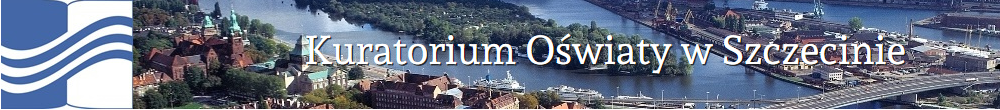 § 24. 

2. Nauczyciel - doradca metodyczny realizuje zadania przez:

1) udzielanie indywidualnych konsultacji;
2) prowadzenie zajęć edukacyjnych, zajęć otwartych oraz zajęć    
     warsztatowych;
3) organizowanie innych form doskonalenia wspomagających    
    pracę dydaktyczno - wychowawczą nauczycieli;
4) organizowanie i prowadzenie sieci współpracy                                      
    i samokształcenia dla nauczycieli oraz dyrektorów szkół                 
    i placówek, o której mowa w § 19 ust. 1 pkt 2.
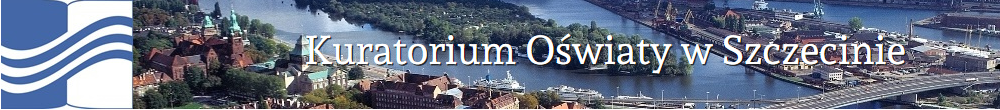 § 24. 

3. Nauczyciel - doradca metodyczny planuje działania stosownie do     
    potrzeb, we współpracy z: 

    - placówkami doskonalenia, 
    - bibliotekami pedagogicznymi, 
    - bibliotekami szkolnymi, 
    - poradniami psychologiczno - pedagogicznymi, w tym poradniami 
      specjalistycznymi,
    - kuratorem oświaty, który powierzył mu zadania doradcy   
      metodycznego, z zastrzeżeniem § 26 i § 27.
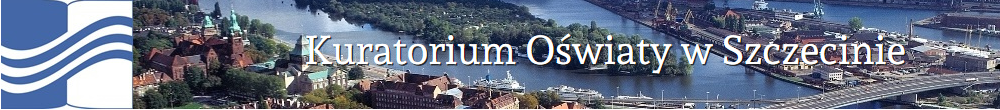 W projekcie rozporządzenia MEN ( z dnia 28.11.2018 r.)                                                                                 w sprawie placówek doskonalenia nauczycieli 
określono 
warunki i tryb powierzania nauczycielowi zadań                             doradcy metodycznego:

§ 25. 

1. Zadania doradcy metodycznego powierza nauczycielowi kurator oświaty w porozumieniu z dyrektorem publicznej placówki doskonalenia, w której doradca ma być zatrudniony, po uzgodnieniu z dyrektorem szkoły lub placówki, w której nauczyciel jest zatrudniony, z zastrzeżeniem § 26 i § 27  .
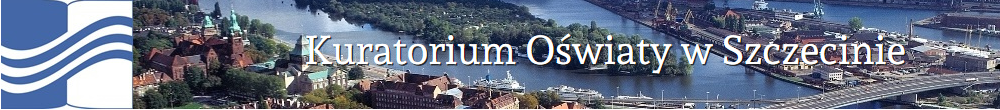 § 25. cd.

2. Kurator oświaty może powierzyć zadania doradcy metodycznego nauczycielowi zatrudnionemu w szkole lub placówce, który posiada:

1) kwalifikacje wymagane do zajmowania stanowiska nauczyciela 
     w placówce doskonalenia, określone w przepisach, o których    
     mowa w § 8 ust. 1 pkt 1; 
2) stopień nauczyciela mianowanego lub dyplomowanego;
3) bardzo dobrą lub wyróżniającą ocenę pracy;
4) udokumentowane osiągnięcia zawodowe; 
5) kompetencje społeczne, interpersonalne i komunikacyjne;
6) umiejętności z zakresu technologii informacyjno­‑komunikacyjnej.
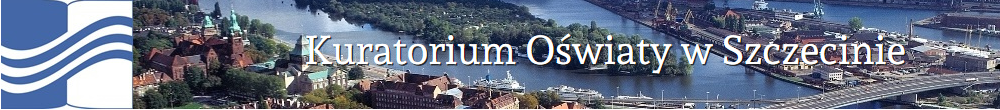 § 25. cd.

3. Zadania doradcy metodycznego są wykonywane przez nauczyciela w ramach dodatkowej umowy o pracę w publicznej placówce doskonalenia prowadzonej przez jednostkę samorządu terytorialnego.

4. Łączny wymiar zatrudnienia nauczyciela w szkole lub placówce               i w publicznej placówce doskonalenia nie może przekraczać 1 i 1/2 tygodniowego obowiązkowego wymiaru godzin zajęć dydaktycznych, wychowawczych i opiekuńczych, określonego na podstawie art. 42 ustawy z dnia 26 stycznia 1982 r. – Karta Nauczyciela, dla stanowiska zgodnego ze specjalnością nauczyciela–doradcy metodycznego.
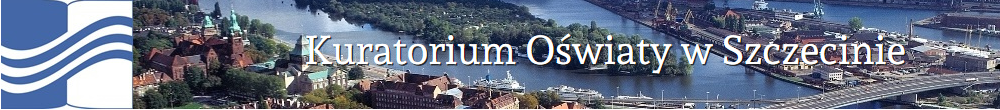 § 25. cd.

5. Kurator oświaty, powierzając nauczycielowi zadania doradcy metodycznego, wskazuje publiczną placówkę doskonalenia, w której nauczyciel–doradca metodyczny będzie zatrudniony i określa:


1) szczegółowy zakres zadań nauczyciela­ - doradcy metodycznego;
2) warunki wykonywania zadań nauczyciela­ - doradcy metodycznego, zgodnie z ust. 3.
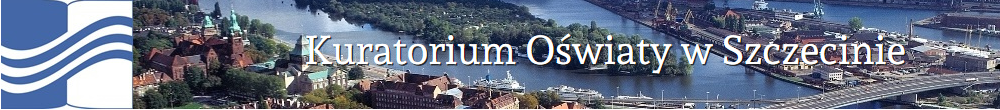 § 25. cd.


6. Zadania doradcy metodycznego powierza się na okres nie krótszy niż rok i nie dłuższy niż trzy lata, z możliwością przedłużenia powierzenia zadań na kolejny okres nie krótszy niż rok. 

7. Przed przedłużeniem powierzenia zadań doradcy metodycznego kurator oświaty zasięga opinii dyrektora placówki doskonalenia, w której nauczyciel­ - doradca metodyczny jest zatrudniony. Opinia zawiera: imię i nazwisko nauczyciel­a - doradcy metodycznego, ocenę  sposobu realizacji powierzonych mu zadań oraz okres ich realizacji.
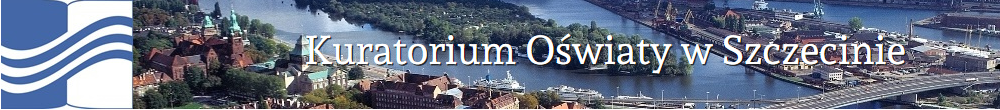 § 25. cd.

 
8. Nadzór pedagogiczny nad realizacją zadań przez nauczyciela­ - doradcę metodycznego sprawuje dyrektor placówki doskonalenia, w której nauczyciel jest zatrudniony. W ramach sprawowanego nadzoru uwzględnia się opinie nauczycieli korzystających z pomocy nauczyciela­‑doradcy metodycznego. 

9. W przypadku niewywiązywania się nauczyciela z powierzonych mu zadań doradcy metodycznego powierzenie zadań doradcy metodycznego może być cofnięte przez kuratora oświaty, na wniosek dyrektora placówki doskonalenia, w której nauczyciel jest zatrudniony.
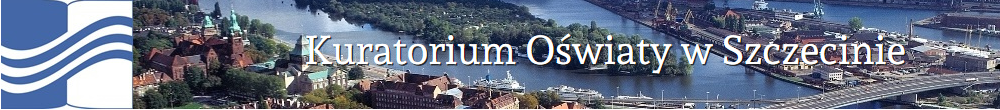 § 25. cd.


10. Kurator oświaty publikuje na stronie internetowej urzędu wykaz publicznych placówek doskonalenia na terenie województwa, w których nauczyciele realizują zadania doradcy metodycznego ze wskazaniem liczby nauczycieli i posiadanych specjalności.
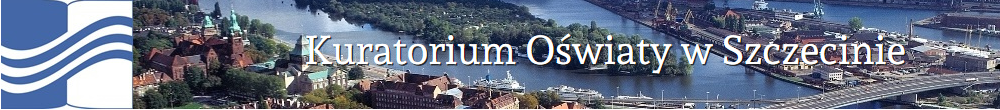 § 25. cd.

11. Przed powierzeniem lub przed przedłużeniem powierzenia nauczycielowi zadań doradcy metodycznego przez kuratora oświaty, wojewoda zawiera z organem prowadzącym publiczną placówkę doskonalenia, w której nauczyciel będzie realizował zadania doradcy metodycznego, porozumienie stanowiące podstawę do przekazania dotacji celowej na finansowanie wydatków związanych z zatrudnieniem nauczycieli w celu realizacji zadań doradcy metodycznego w ramach umowy, o której mowa w ust. 3.
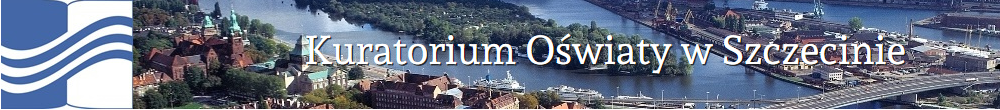 § 25. cd.

12. Kurator oświaty w porozumieniu z dyrektorami publicznych placówek doskonalenia przygotowuje na każdy rok szkolny plan sieci doradztwa metodycznego na terenie województwa biorąc pod uwagę:
1) liczbę nauczycieli poszczególnych specjalności w województwie;
2) potrzeby nauczycieli w zakresie doskonalenia zawodowego; 
3) konieczność zapewnienia nauczycielom równego dostępu    
    terytorialnego i przedmiotowego do doradztwa metodycznego 
    na terenie województwa.
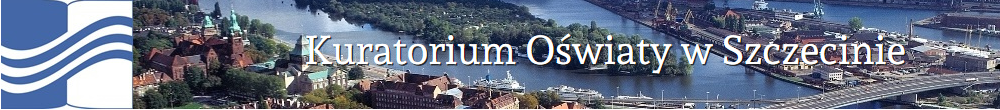 § 25. cd.

13. Plan sieci doradztwa metodycznego, o którym mowa w ust. 12 zawiera wykaz specjalności nauczycieli-doradców metodycznych na terenie województwa, który stanowi podstawę dla kuratora oświaty do ogłoszenia naboru kandydatów na nauczycieli-doradców metodycznych określonej specjalności. 
 
14. Plan sieci doradztwa metodycznego, o którym mowa  w ust. 12, uwzględnia również, stosownie do potrzeb, doradztwo metodyczne dla nauczycieli zatrudnionych w szkołach z językiem nauczania mniejszości narodowych i etnicznych oraz językiem regionalnym.
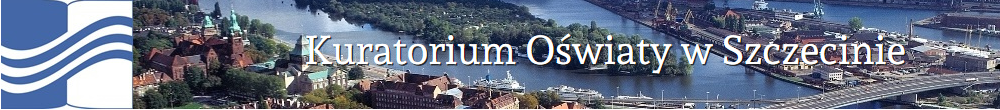 § 25. cd.

15. W zakresie, o którym mowa w ust. 13, kurator oświaty współpracuje z organizacjami mniejszości narodowych i etnicznych oraz społeczności posługującej się językiem regionalnym.

16. Kurator oświaty może na stronie internetowej urzędu ogłaszać informację o naborze kandydatów do realizacji zadań doradcy metodycznego określonej specjalności.
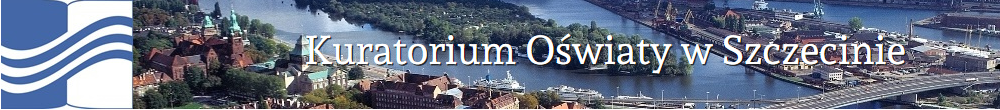 Przepisy przejściowe

§ 36. Nauczyciele, którym jednostki samorządu terytorialnego powierzyły zadania doradcy metodycznego, realizują te zadania na dotychczasowych warunkach, do końca okresu, na jaki zostały one powierzone.

§ 38. Plan sieci doradztwa metodycznego na terenie województwa, o którym mowa w § 25 ust. 12, na rok szkolny 2018/2019 kurator oświaty przygotowuje w terminie do dnia 31 marca 2019 r. 

§ 32. W planie sieci doradztwa metodycznego na terenie województwa, o którym mowa w § 25 ust. 11, na dany rok szkolny, uwzględnia się nauczycieli­–doradców metodycznych, o których mowa w § 36.
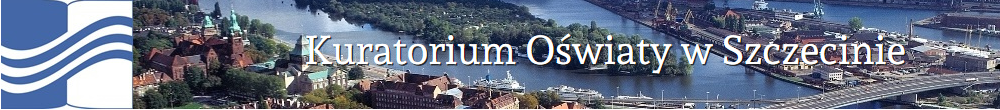 W projekcie rozporządzenia MEN (z dnia 15.11.2018 r.)                                                                          w sprawie dofinasowania doskonalenia zawodowego nauczycieli 

uregulowano kwestie dofinasowania (w części lub w całości) kosztów podróży służbowych, w tym kosztów przejazdu, zakwaterowania i wyżywienia nauczycieli i specjalistów oraz doradców metodycznych organizujących i prowadzących daną formę doskonalenia zawodowego nauczycieli. 

Koszty te tak jak dotychczas będą mogły być dofinansowane ze środków wyodrębnianych przez organy prowadzące szkoły zgodnie                 z art. 70a ust. 1 ustawy – Karta Nauczyciela.
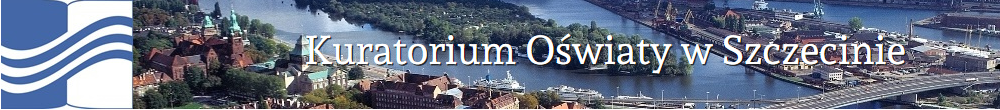 Propozycje                                                                                                          planu sieci doradztwa metodycznego                                                  ustalone na podstawie:

a) liczby nauczycieli poszczególnych specjalności;
b) potrzeb nauczycieli w zakresie doradztwa;
c) konieczności zapewnienia nauczycielom równego dostępu    
    terytorialnego i przedmiotowego do doradztwa metodycznego.
Sieć doradztwa metodycznego 2019 r.
( propozycja )
sławieński
CEN
Koszalin
kołobrzeski
Koszaliński
białogardzki
gryficki
Świnoujście
kamieński
świdwiński
szczecinecki
goleniowski
szczecinecki
łobeski
policki
drawski
Szczecin
ZCDN
ODN
stargardzki
PODN
wałecki
pyrzycki
choszczeński
gryfiński
myśliborski
Sieć doradztwa metodycznego 2020 r.
( propozycja )
sławieński
CEN
Koszalin
kołobrzeski
Koszaliński
białogardzki
gryficki
Świnoujście
kamieński
świdwiński
szczecinecki
goleniowski
szczecinecki
łobeski
policki
drawski
Szczecin
ZCDN
ODN
stargardzki
PODN
wałecki
pyrzycki
choszczeński
gryfiński
myśliborski
sławieński
Koszalin
kołobrzeski
Koszaliński
białogardzki
gryficki
Śwnoujście
kamieński
świdwiński
szczecinecki
goleniowski
szczecinecki
łobeski
policki
drawski
Szczecin
stargardzki
wałecki
pyrzycki
choszczeński
gryfiński
myśliborski
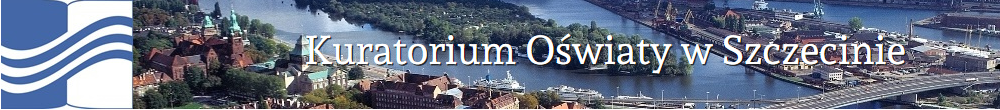 Średnie wynagrodzenie nauczyciela dyplomowanego
w 2019 r. może wynieść 5603,17 zł ( przy założeniu 5% wzrostu )

5603,17 zł x 12400 (średnich wynagrodzeń nauczyciela dyplomowanego )                                                            = 69 479 308 zł.

Z powyższej kwoty środki przeznaczone na wspieranie organizacji doradztwa metodycznego na obszarze województwa zachodniopomorskiego, o których mowa                        w art. 70a ust. 4 ustawy KN 
2.856 tys. zł.
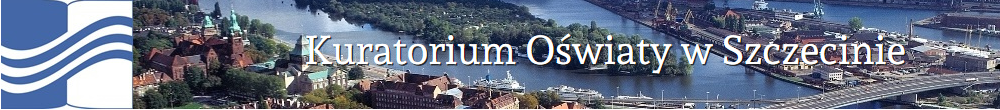 Dziękuję za uwagę
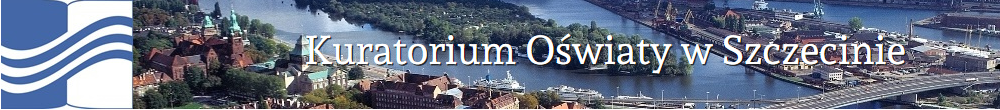 FINANSOWANIE DORADZTWA METODYCZNEGO 






Szczecin, 23 stycznia 2019r.
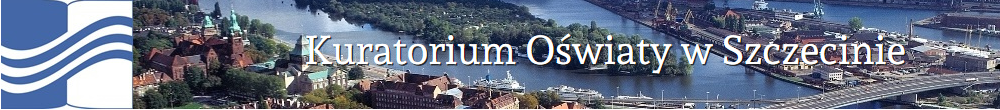 Przepisami: 

art. 76 ustawy z dnia 27 października 2017r. o finansowaniu zadań oświatowych (Dz.U.2017.2203 ze zm.),
oraz
art. 6 pkt 18 lit. c ustawy z dnia 22 listopada 2018r. o zmianie ustawy – Prawo oświatowe, ustawy o systemie oświaty oraz niektórych innych ustaw (Dz.U.2018.2245),
 
znowelizowano z dniem 1 stycznia 2019 roku przepisy art. 70a ustawy z dnia 26 stycznia 1982r. – Karta nauczyciela, w zakresie organizacji i finansowania doradztwa metodycznego dla nauczycieli.
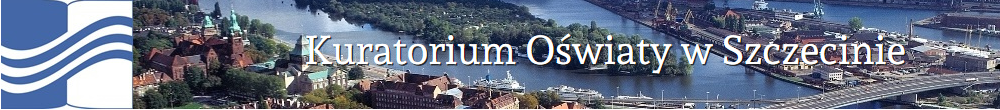 Zmiany w przepisach prawa dotyczą sposobu finansowania doradztwa metodycznego i polegają na:

zmniejszeniu wysokości środków wyodrębnianych w budżetach organów prowadzących z 1% planowanych rocznych środków na wynagrodzenia osobowe nauczycieli do 0,8 % (art. 70a ust. 1 ustawy – Karta nauczyciela),
zwiększeniu puli środków wyodrębnianych w budżetach wojewodów – stanowiących dotychczas łącznie 5 000 średnich wynagrodzeń nauczyciela stażysty                o 0,2% kwoty planowanych rocznych środków na wynagrodzenia osobowe nauczycieli – pozostających dotychczas w dyspozycji jednostek samorządu terytorialnego - z przeznaczeniem ich na organizację doradztwa metodycznego           w województwie.

Począwszy od 1 stycznia 2019 roku wysokość środków, którymi będą dysponować wojewodowie wynosić będzie łącznie 12 400 średnich wynagrodzeń nauczyciela dyplomowanego (art. 70a ust. 4 ustawy – Karta nauczyciela).
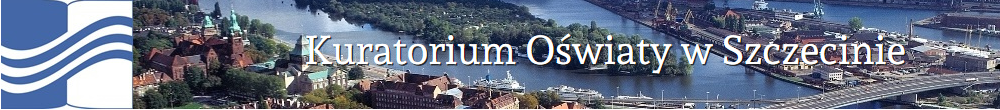 Przenosząc koordynację doradztwa metodycznego na poziom wojewódzki, środki na organizację doradztwa metodycznego będą wyodrębniane                        w budżetach wojewodów proporcjonalnie do liczby nauczycieli zatrudnionych w województwie, na podstawie danych systemu informacji oświatowej                (art. 70a ust. 5 ustawy – Karta nauczyciela).  

W 2019 roku na realizację zadania zostały zabezpieczone środki w wysokości 69.480 tys. zł, z czego:


85/32 województwo zachodniopomorskie 
– 2.856 tys. zł
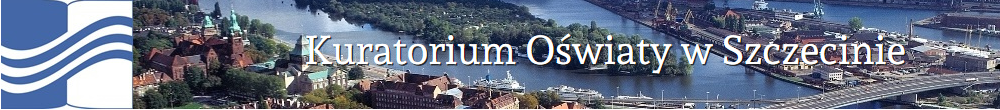 Wojewoda będzie udzielał jednostkom samorządu terytorialnego prowadzącym placówki doskonalenia nauczycieli zatrudniające doradców metodycznych dotacji na finasowanie wydatków związanych z zatrudnieniem nauczycieli w celu realizacji zadań doradcy metodycznego (art. 70a ust. 6).
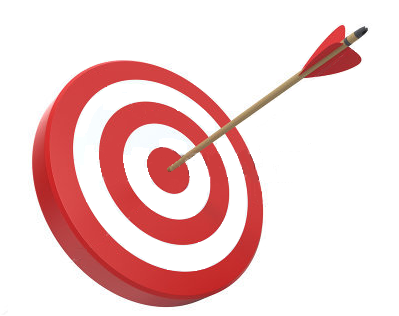 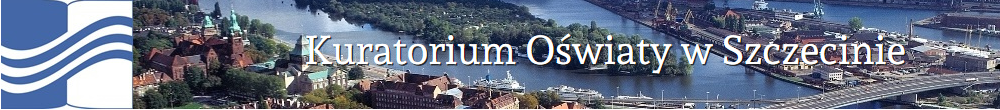 Dotacja na wydatki związane z zatrudnieniem nauczycieli w celu realizacji zadań doradcy metodycznego może zostać wykorzystana na finansowanie:

wynagrodzeń osobowych doradców metodycznych ( w tym dodatku funkcyjnego),
pochodnych od wynagrodzeń doradców metodycznych (składki ZUS pracodawcy i Fundusz Pracy),
odpisu na Zakładowy Fundusz Świadczeń Socjalnych, 
badań lekarskich doradców metodycznych.
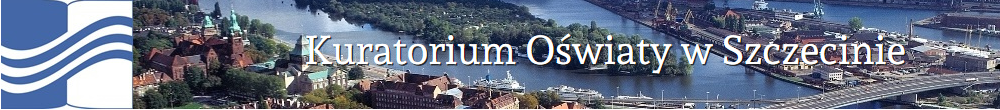 Dotacja na wydatki związane z zatrudnieniem nauczycieli – doradców metodycznych w publicznych placówkach doskonalenia nauczycieli będzie przekazywana jednostkom samorządu terytorialnego na podstawie podpisanych z nimi porozumień.
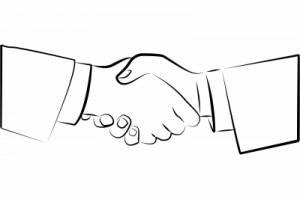 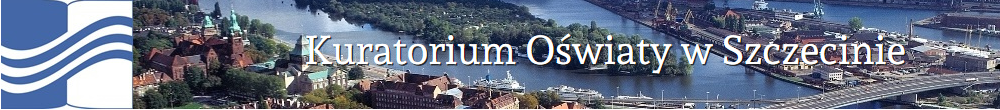 Przed powierzeniem lub przed przedłużeniem powierzenia nauczycielowi zadań doradcy metodycznego przez kuratora oświaty, wojewoda zawiera z organem prowadzącym publiczną placówkę doskonalenia, w której nauczyciel będzie realizował zadania doradcy metodycznego, porozumienie stanowiące podstawę do przekazania dotacji celowej na finansowanie wydatków związanych z zatrudnieniem nauczycieli w celu realizacji zadań doradcy metodycznego.

(§ 25 ust. 11 projektu rozporządzenia Ministra Edukacji Narodowej w sprawie placówek doskonalenia nauczycieli)
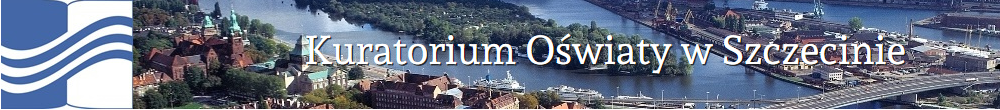 PRZEPISY PRZEJŚCIOWE

W art. 143 ustawy z dnia 22 listopada 2018r.o zmianie ustawy – Prawo oświatowe, ustawy o systemie oświaty oraz niektórych innych ustaw (Dz.U.2018.2245) dodano przepis pozwalający na finansowanie z ww. środków również kosztów obniżenia tygodniowego obowiązkowego wymiaru godzin zajęć dydaktycznych, wychowawczych                                   i opiekuńczych nauczycielom, którym powierzono zadania doradcy metodycznego przed dniem 1 stycznia 2019 r. do końca okresu, na który zostały powierzone.

§ 36 projektu rozporządzenia Ministra Edukacji Narodowej w sprawie placówek doskonalenia nauczycieli - nauczyciele, którym jednostki samorządu terytorialnego powierzyły zadania doradcy metodycznego, realizują te zadania na dotychczasowych warunkach, do końca okresu, na jaki zostały one powierzone.
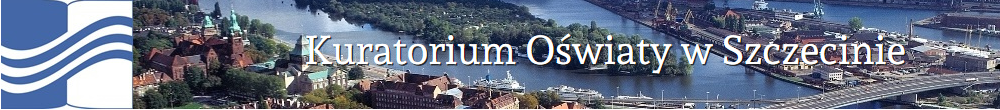 Dziękuję za uwagę
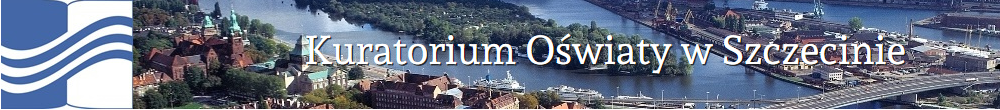 TWORZENIE PLACÓWEK DOSKONALENIA NAUCZYCIELI I ICH ZADANIA w świetle przepisów prawa



styczeń 2019
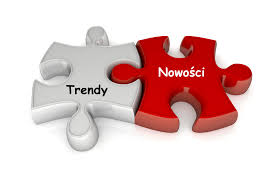 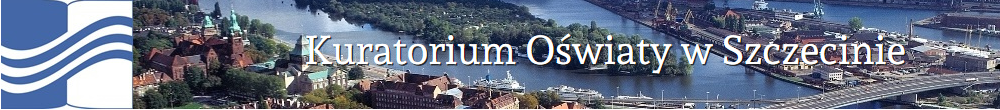 Przepisy 
Ustawa z 14 grudnia 2016 Przepisy wprowadzające ustawę Prawo oświatowe (Dz.U.2017 poz. 60)
 Ustawa z 14 grudnia 2016 r. Prawo oświatowe (Dz.U. 2018 poz. 996 ze zm.)
Rozporządzenie Ministra Edukacji Narodowej z 11 października 2018 r. ws. akredytacji placówek doskonalenia nauczycieli (Dz.U. z 2018 poz. 2029)
Projekty rozporządzeń
Projekt z 28 listopada 2018r. Rozporządzenia Ministra Edukacji Narodowej ws. placówek doskonalenia nauczycieli
 Projekt z 4 grudnia 2018r. Rozporządzenia Ministra Edukacji Narodowej ws. dofinansowania doskonalenia zawodowego nauczycieli
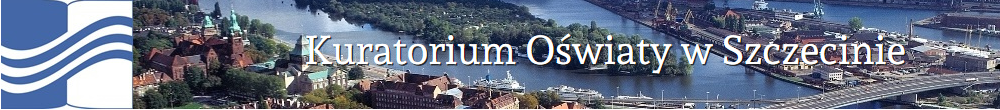 Tworzenie placówek doskonalenia nauczycieli





Ustawa z 14 grudnia 2016 r. Prawo oświatowe Projekt z 28 listopada 2018r. Rozporządzenia Ministra Edukacji Narodowej ws. placówek doskonalenia nauczycieli (§ 2)
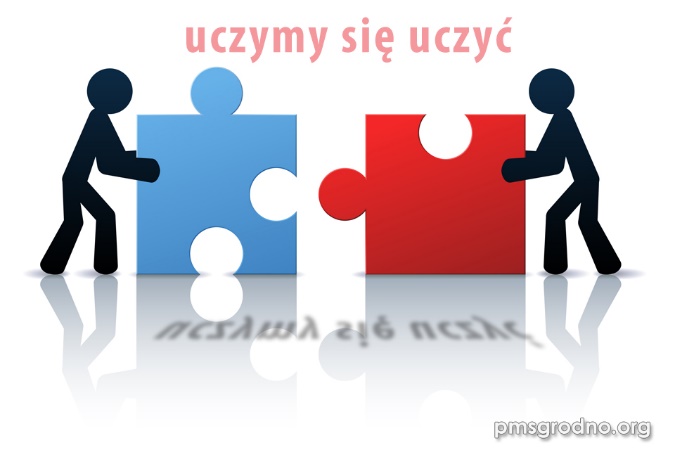 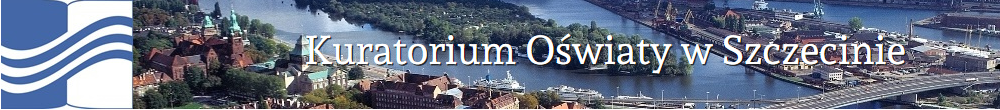 UPO Rozdział 9. Placówki doskonalenia nauczycieli 

1.  W celu doskonalenia zawodowego nauczycieli mogą być tworzone      
      placówki doskonalenia nauczycieli.

4. Doskonalenie zawodowe nauczycieli prowadzą również nauczyciele,     
     którym powierzono zadania doradców metodycznych.

5.  Niepubliczne placówki doskonalenia mogą zakładać i prowadzić osoby
     prawne niebędące jednostkami samorządu terytorialnego oraz osoby
     fizyczne. W zakresie nieuregulowanym w przepisach wydanych na     
    podstawie art. 188 ust. 1 do niepublicznych placówek doskonalenia      
    stosuje się przepisy rozdziału 8.

UPO Rozdział 9., art.183
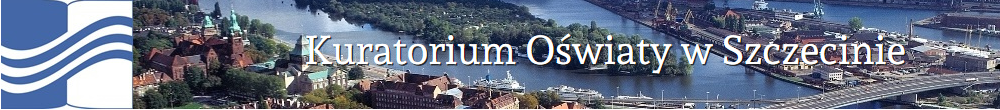 Przyznanie akredytacji
1. Placówki doskonalenia są obowiązane uzyskać akredytację stanowiącą potwierdzenie, że dana placówka zapewnia wysoką jakość prowadzonych form doskonalenia nauczycieli.
3. Akredytację przyznaje kurator oświaty (…), w drodze decyzji administracyjnej, po przeprowadzeniu przez zespół powołany przez kuratora oświaty oceny działalności danej placówki w zakresie określonym w ust. 4.
5. Placówka (…) wnosi opłatę. 6. Z opłat (…) zwolnione są placówki, które prowadzą całość doskonalenia nieodpłatnie.
7. Akredytację przyznaje się na okres 5 lat.
8. Przed upływem okresu, o którym mowa w ust. 7, kurator oświaty przeprowadza kolejną ocenę działalności danej placówki w zakresie określonym w ust. 4.
UPO art. 184.
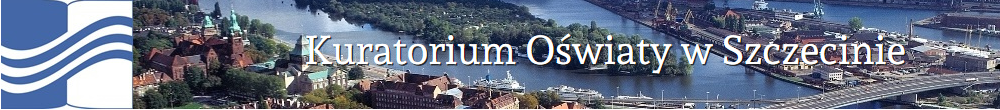 Warunki uzyskania akredytacji 




Art. 184.4.UPO
§3 rozporządzenia MEN z 11 października 2018 r. w sprawie akredytacji placówek doskonalenia nauczycieli
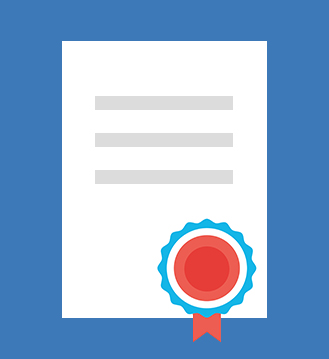 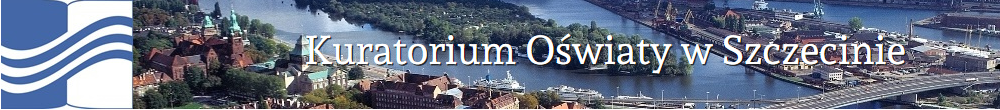 Akredytację może uzyskać placówka doskonalenia, która:
1)  prowadzi działalność zgodnie z przepisami prawa;
2)  organizuje i prowadzi formy doskonalenia zawodowego nauczycieli:
     a)  zaspokajające potrzeby n-li, szkół i placówek…,
     b)  sprzyjające rozwojowi zawodowemu n-li, szkół i placówek…;
3)  w planowaniu pracy uwzględnia wnioski z analizy badań nauczycieli, szkół i    
     placówek korzystających z jej oferty;
4)  wykorzystuje zasoby własne i środowiska lokalnego na rzecz rozwoju;
5)  opracowała i stosuje system zapewniania jakości oraz go doskonali;
6)  zatrudnia wykwalifikowaną kadrę;
7)  zapewnia wykwalifikowaną kadrę do realizacji doskonalenia zawodowego n-li;
8)  zapewnia bezpieczne i higieniczne warunki…;
9)  zapewnia nowoczesną bazę dydaktyczną;
10) prowadzi działalność informacyjną i upowszechnia problematykę doskonalenia n-li.
UPO art. 184.
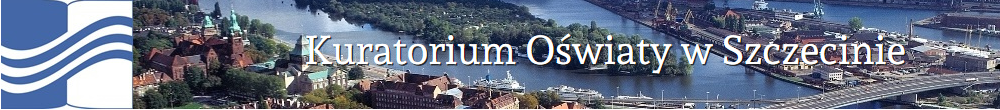 9) Placówka doskonalenia zapewnia nowoczesną bazę dydaktyczną:

pomieszczenia, w których prowadzone są formy doskonalenia zawodowego nauczycieli, zapewniają jego prawidłowy przebieg i realizację celów programowych, 
nowoczesne wyposażenie dydaktyczne umożliwia stosowanie form i metod pracy wynikających z potrzeb i specyfiki realizowanego doskonalenia zawodowego nauczycieli,
zapewnia sprzęt komputerowy i dostęp do internetu odpowiednio do potrzeb i specyfiki form realizowanego doskonalenia zawodowego nauczycieli,
zapewnia dostęp do literatury i materiałów przewidzianych w programach kształcenia,
baza dydaktyczna jest systematycznie unowocześniana, zgodnie z  aktualnymi potrzebami i postępem technicznym.


Rozporządzenie ws. pdn (§3.9.)
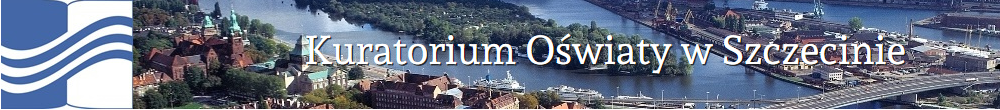 10) Placówka doskonalenia prowadzi działalność informacyjną
i upowszechnia problematykę doskonalenia nauczycieli

posiada i upowszechnia  materiały informacyjne i dydaktyczne w postaci papierowej i elektronicznej, 
opracowuje i wydaje samodzielnie lub we współpracy z innymi podmiotami, publikacje metodyczne służące doskonaleniu zawodowemu nauczycieli,
prowadzi własną stronę internetową i zapewnia nauczycielom możliwość wymiany doświadczeń w postaci elektronicznej.
 





Rozporządzenie ws. pdn (§3.10.)
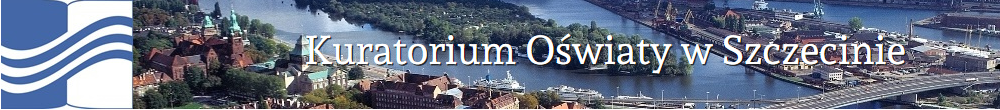 Cofnięcie akredytacji
1. Kurator oświaty, w drodze decyzji administracyjnej, może cofnąć 
    akredytację, jeżeli stwierdzi niespełnianie przez placówkę warunków 
    akredytacji.
2. Placówka doskonalenia, której cofnięto akredytację, jest obowiązana:
    1) w terminie 30 dni wprowadzić roczny program naprawczy;
    2) w terminie 30 dni od zakończenia programu naprawczego poddać się          
       ocenie działalności przeprowadzanej przez kuratora oświaty
4. Placówka doskonalenia, po zrealizowaniu programu naprawczego, ulega   
    likwidacji, jeżeli kurator stwierdzi w wyniku przeprowadzonej oceny, 
    niespełnianie przez placówkę doskonalenia warunków wymaganych do 
    uzyskania akredytacji

UPO art.  186.
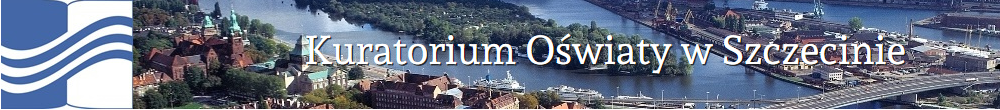 Placówkę doskonalenia nauczycieli tworzy się na podstawie aktu założycielskiego (nazwa, cel, organ prowadzący, siedziba, terytorium) Działa ona na podstawie statutu (określa m.in. zadania i organizację)
1. statut nadaje organ prowadzący (w brzmieniu zgodnym z art. 185 ust.1 ustawy)

Warunek:uzyskanie akredytacji wstępnej
ważna do 2 lat


Rozporządzenie ws. pdn (§2.)
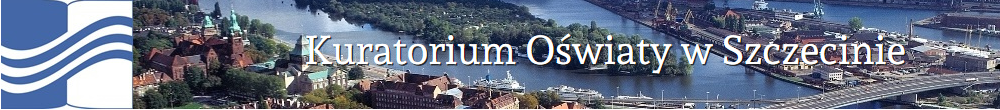 Wstępna akredytacja
1. …Wstępną akredytację może otrzymać nowo tworzona placówka, która przedstawi statut zgodny z przepisami prawa oraz spełnia warunki, o których mowa w art. 184 ust. 4 pkt 6 i 8 [zatrudnia wykwalifikowaną kadrę]. Do uzyskania wstępnej akredytacji stosuje się odpowiednio przepisy art. 184 ust. 3, 5 i 6 [wnioski z analizy badań, opracowanie systemu zapewnienia jakości, zatrudnia wykwalifikowaną kadrę]. 

2. Uzyskanie wstępnej akredytacji jest warunkiem niezbędnym do utworzenia placówki doskonalenia.

3. W przypadku placówki doskonalenia, która uzyskała wstępną akredytację (…) kurator oświaty dokonuje oceny działalności w zakresie określonym w art. 184 ust.4 nie później niż w okresie 2 lat od jej utworzenia.
UPO art. 185.
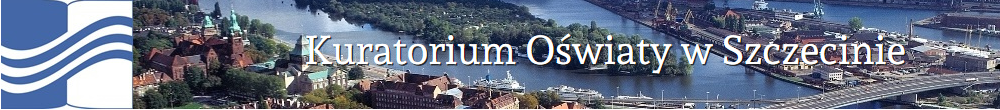 Zadania organu prowadzącego placówkę doskonalenia
nadaje pierwszy statut
przesyła akt założycielski i statut placówki prowadzonej przez jst do wiadomości właściwemu kuratorowi oświaty
zapewnia środki finansowe na jej utrzymanie oraz organizacyjne i kadrowe warunki do realizacji zadań statutowych

oraz 
powierza stanowisko dyrektora placówki, którego wyłania się w drodze konkursu

UPO Art.  63.Rozporządzenie ws. pdn (§ 2.4., 7.,8.,9.)
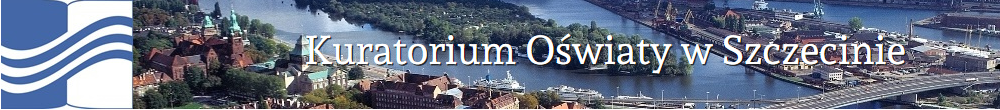 §4: Przekształcenie publicznej placówki: zmiana zakresu zadań, włączenie do innej placówki, połączenie kilku placówek w jedną
§5: Publiczna placówka doskonalenia może zostać połączona w zespół ze szkołą lub placówką oświatową



Rozporządzenie ws. pdn
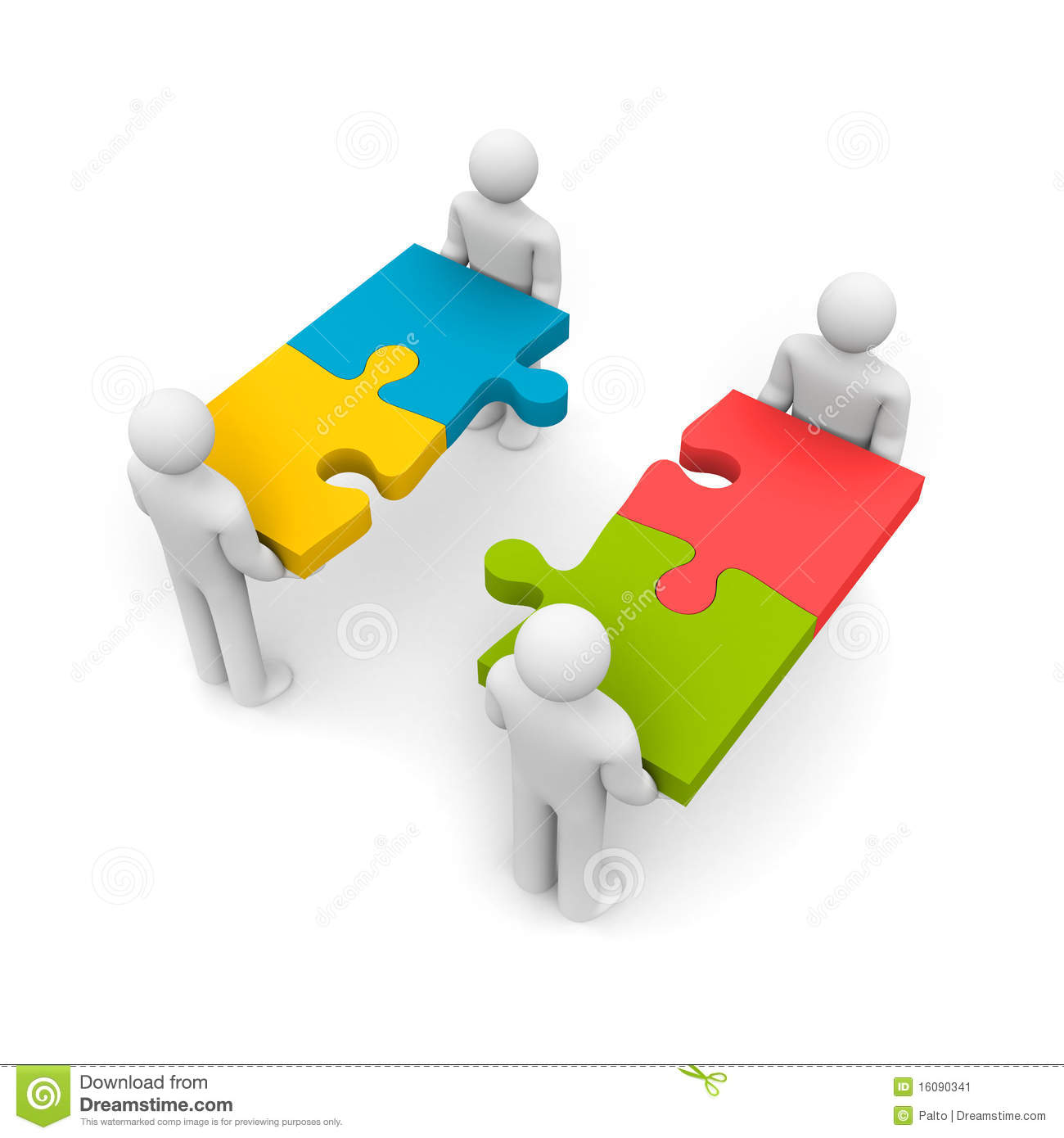 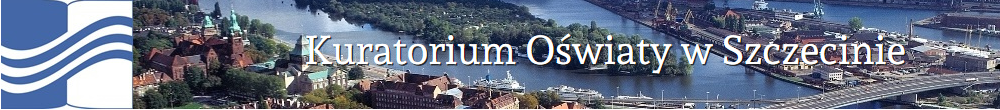 Przepisy Wprowadzające Ustawę Prawo oświatowe
Art.  319.  2. Placówki doskonalenia nauczycieli, które uzyskały akredytację na podstawie przepisów ustawy zmienianej w art. 15, w brzmieniu dotychczasowym, zachowują tę akredytację do dnia 31 sierpnia 2020 r. Przepisy art. 187 ust.8 ustawy - Prawo oświatowe stosuje się odpowiednio
Art.  320.  1. Placówki doskonalenia nauczycieli, które nie uzyskały akredytacji na podstawie przepisów ustawy zmienianej w art. 15, w brzmieniu dotychczasowym, są obowiązane uzyskać akredytację na podstawie przepisów rozdziału 9. ustawy - Prawo oświatowe w terminie do dnia 31 sierpnia 2019 r. W przypadku nieuzyskania akredytacji w tym terminie placówka doskonalenia nauczycieli ulega likwidacji z dniem 1 września 2019 r.
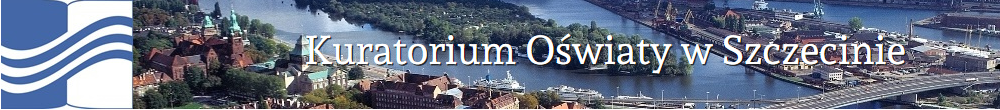 Zadania placówek doskonalenia nauczycieli




Ustawa z 14 grudnia 2016 r. Prawo oświatowe (art.184.)Rozporządzenie Ministra Edukacji Narodowej z 11 października 2018 r. ws. akredytacji placówek doskonalenia nauczycieli (§ 3.)Projekt z 28 listopada 2018r. Rozporządzenia Ministra Edukacji Narodowej ws. placówek doskonalenia nauczycieli (§ 18.-20.)
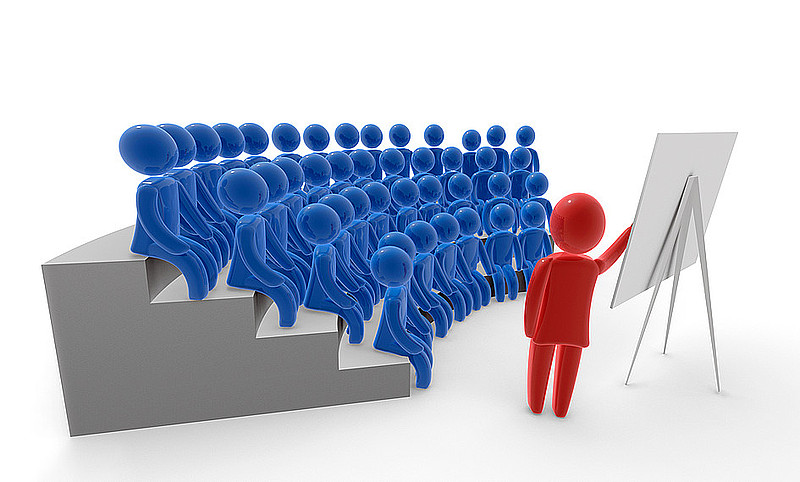 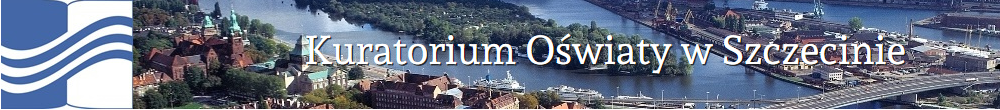 Akredytację może uzyskać placówka doskonalenia, która:
1)  prowadzi działalność zgodnie z przepisami prawa;
2)  organizuje i prowadzi formy doskonalenia zawodowego nauczycieli:
     a)  zaspokajające potrzeby n-li, szkół i placówek…,
     b)  sprzyjające rozwojowi zawodowemu n-li, szkół i placówek…;
3)  w planowaniu pracy uwzględnia wnioski z analizy badań nauczycieli, szkół i placówek korzystających z jej oferty;
4)  wykorzystuje zasoby własne i środowiska lokalnego na rzecz rozwoju;
5)  opracowała i stosuje system zapewniania jakości oraz go doskonali;
6)  zatrudnia wykwalifikowaną kadrę;
7)  zapewnia wykwalifikowaną kadrę do realizacji doskonalenia n-li;
8)  zapewnia bezpieczne i higieniczne warunki…;
9)  zapewnia nowoczesną bazę dydaktyczną;
10) prowadzi działalność informacyjną i upowszechnia problematykę doskonalenia n-li.
UPO art. 184.
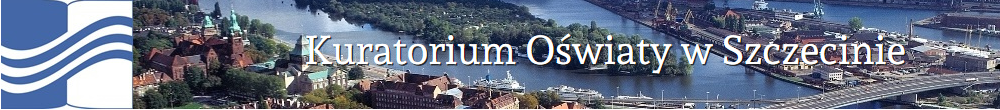 Obowiązkowe zadania publicznych placówek doskonalenia prowadzonych przez samorząd województwa, powiat lub gminę to organizowanie i prowadzenie doskonalenia zawodowego n-li w zakresie: 

wynikającym z kierunków polityki oświatowej oraz zmian w systemie oświaty;
wymagań stawianych wobec szkół i placówek, badanych przez organy sprawujące nadzór pedagogiczny w procesie ewaluacji zewnętrznej…;
realizacji podstaw programowych, w tym opracowywania programów…;
diagnozowania potrzeb uczniów oraz dostosowywania do nich procesu kształcenia i udzielania pomocy psychologiczno­­‑pedagogicznej;
przygotowania do analizy wyników i wniosków z nadzoru pedagogicznego, wyników egzaminów zewnętrznych oraz korzystania z nich w celu doskonalenia pracy nauczycieli;
potrzeb zdiagnozowanych na podstawie analizy wyników i wniosków z nadzoru pedagogicznego oraz wyników ww egzaminów.
Rozporządzenie ws. pdn (§ 18.1.)
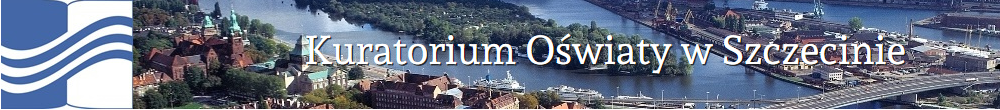 Obowiązkowe zadania… c.d. 
2. Prowadzenie doskonalenia zawodowego dla      1) dyrektorów szkół i placówek z zakresu zarządzania,       2) rozpoczynających pracę na tym stanowisku,     3) n-li stażystów      4) opiekunów stażu3. Obowiązkowe prowadzenie woj. systemu informacji dot. dostępnych form kształcenia i doskonalenia n-li (dot. pdn prowadzonych przez samorząd wojewódzki)
4. PDN mogą realizować inne zadania z zakresu doskonalenia n-li zlecone przez  ich organy prowadzące
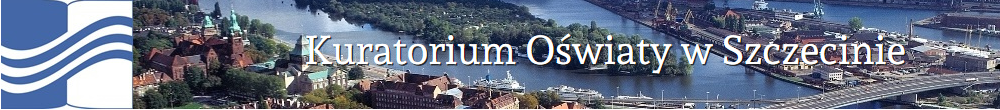 § 20. ww. rozporządzenia
Placówki posiadające akredytację [ale NIE wstępną!] za zgodą kuratora oświaty mogą prowadzić:
kursy kwalifikacyjne a) przygotowania pedagogicznego dla n-li praktycznej nauki zawodub) pedagogiki specjalnej jw.c) przygotowania pedagogicznego do nauczania j. obcegod) wczesnego nauczania danego j. obcego
kursy kwalifikacyjne zarządzania oświatą …
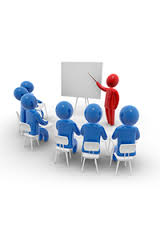 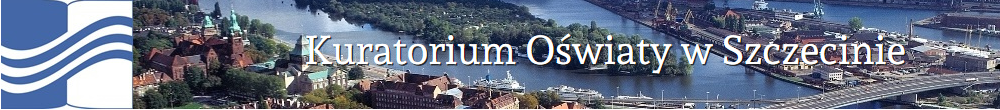 Dziękuję





Iwona Rydzkowska
dyr. Wydziału
 Wspierania Edukacji, 
Analiz i Strategii
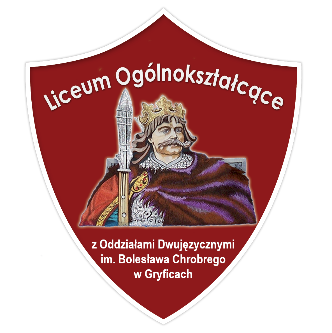 Liceum Ogólnokształcące                       z Oddziałami Dwujęzycznymi                 im. Bolesława Chrobrego                      w Gryficach
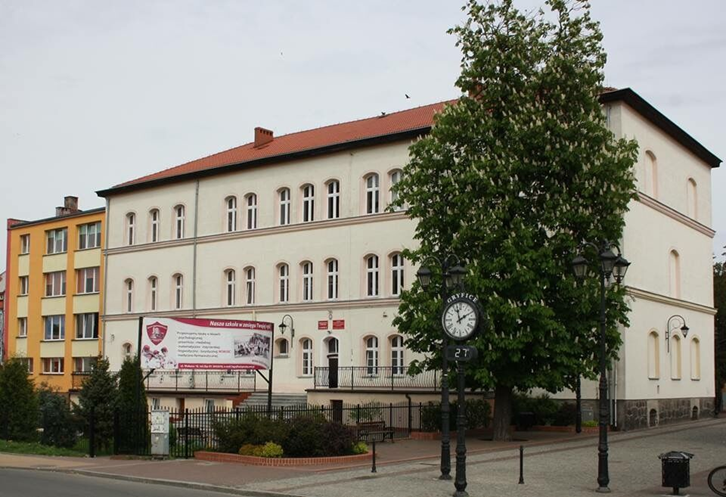 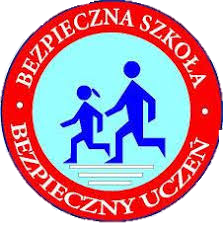 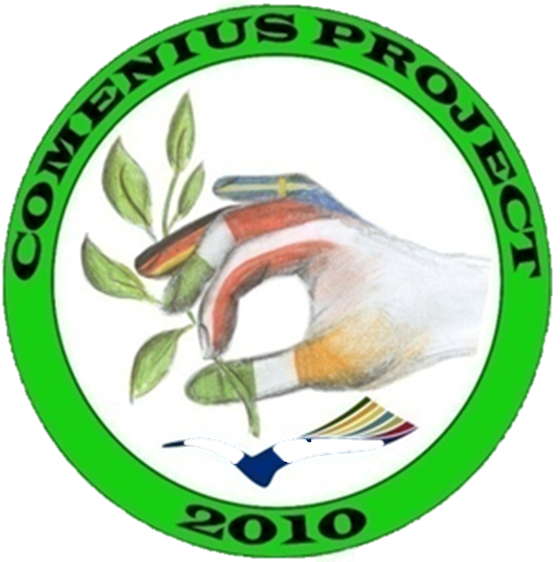 Nowoczesna szkoła z tradycjami
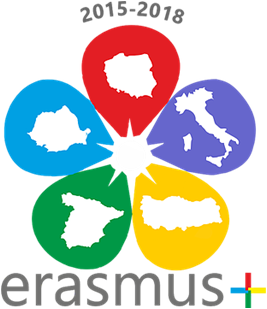 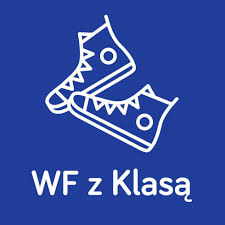 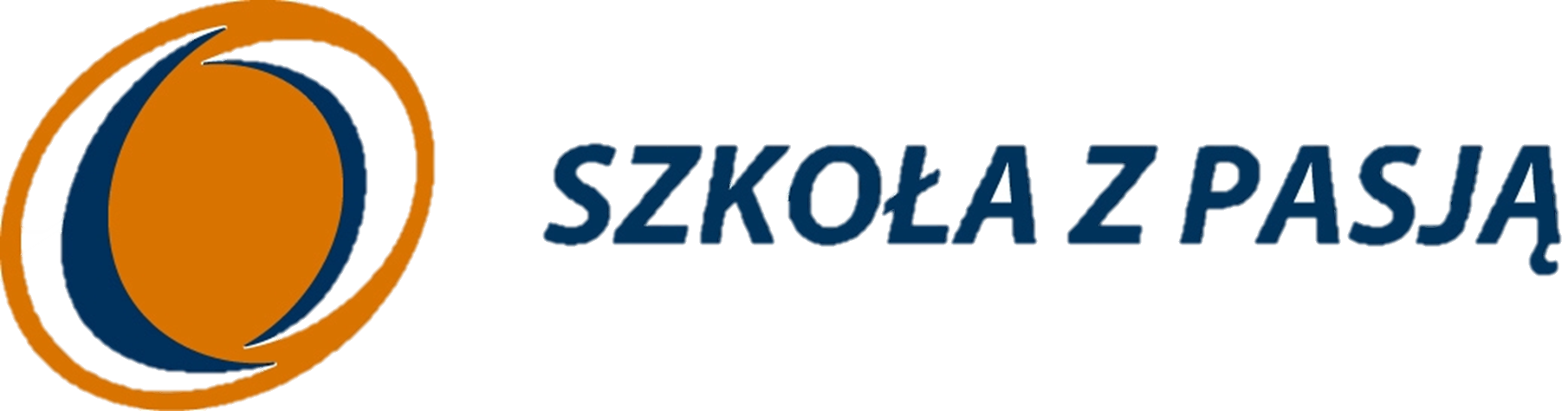 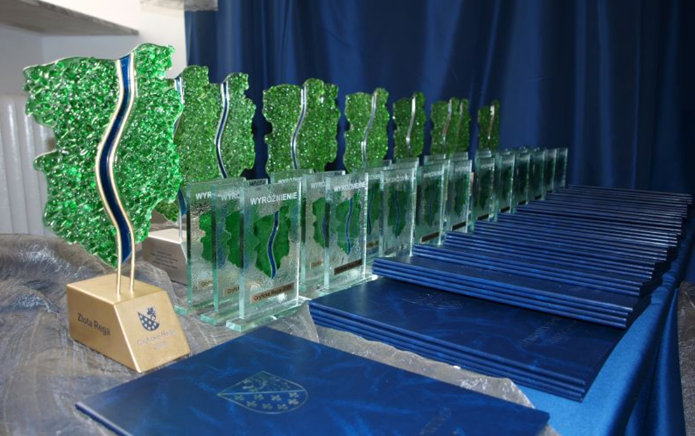 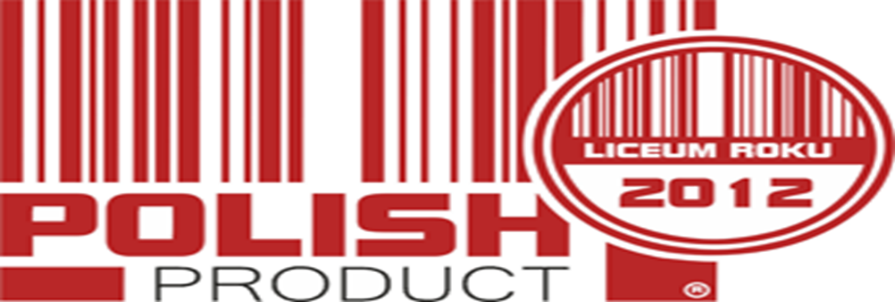 Baza lokalowa
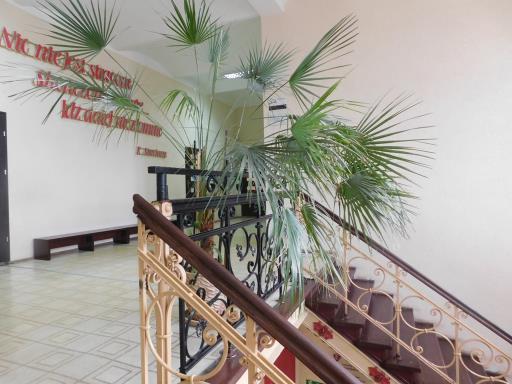 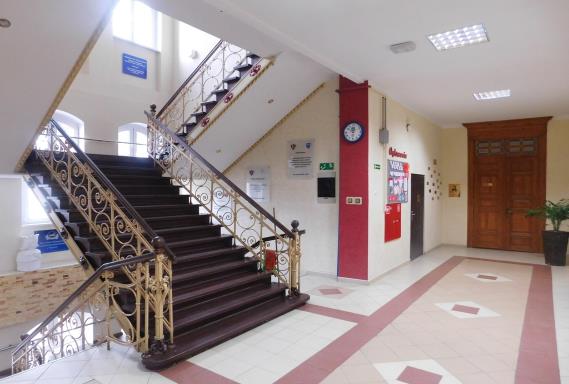 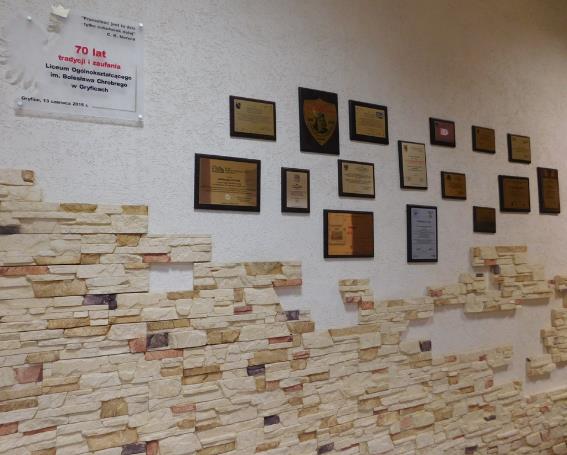 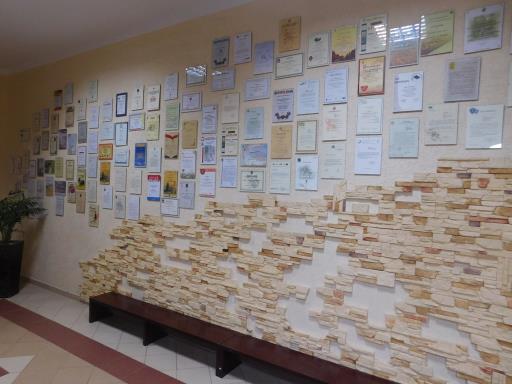 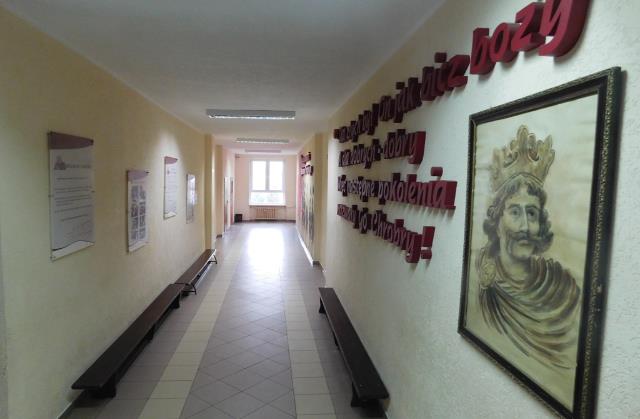 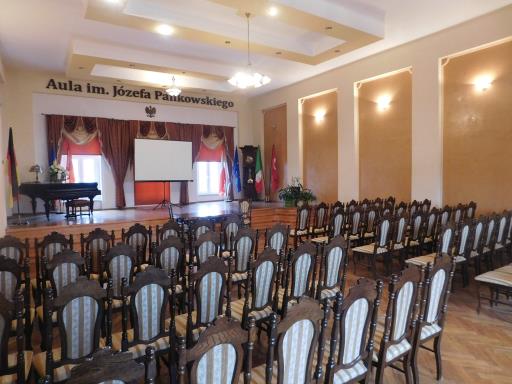 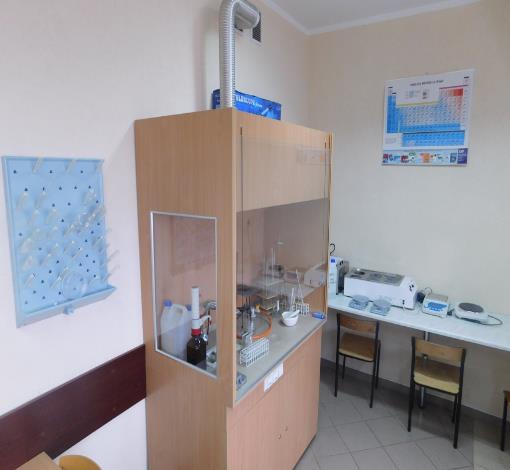 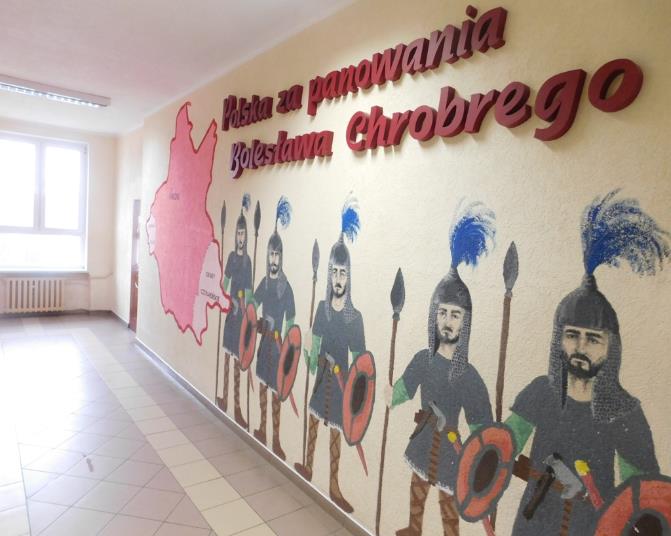 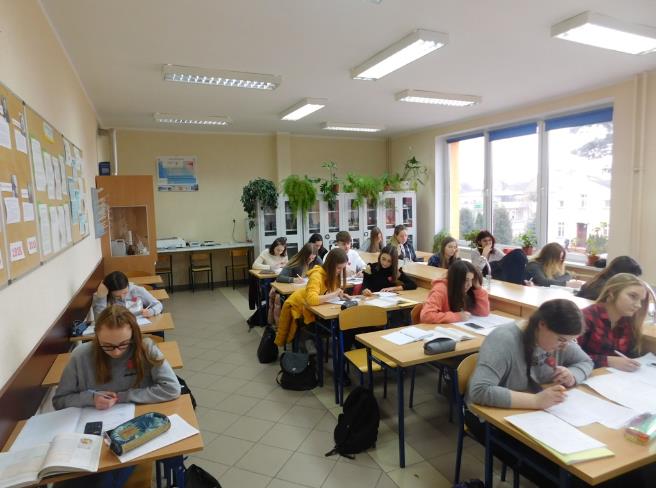 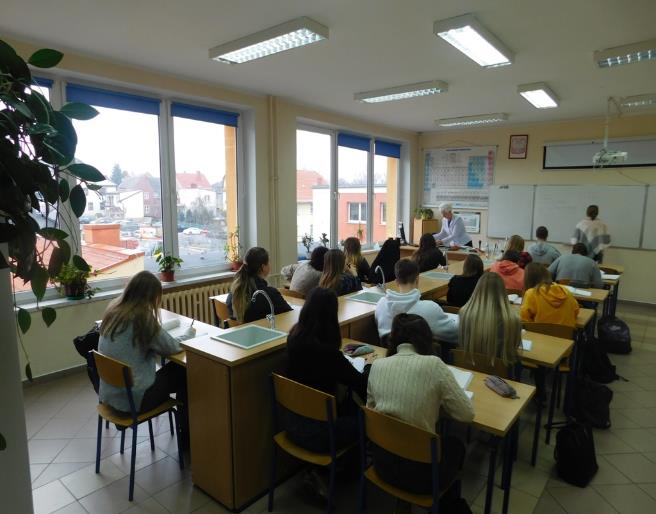 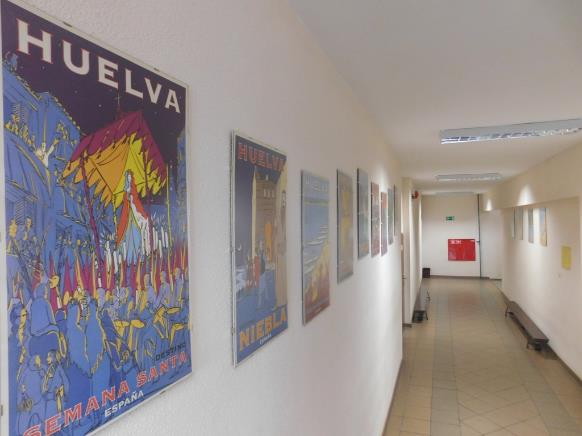 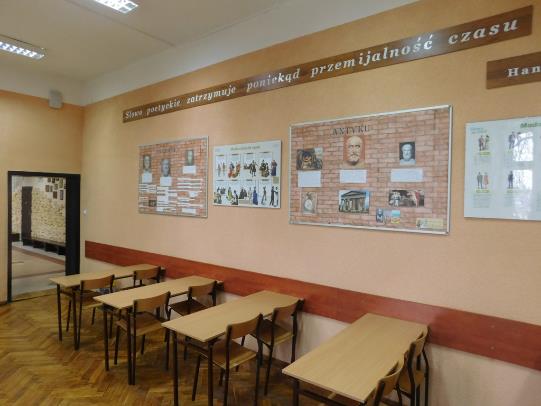 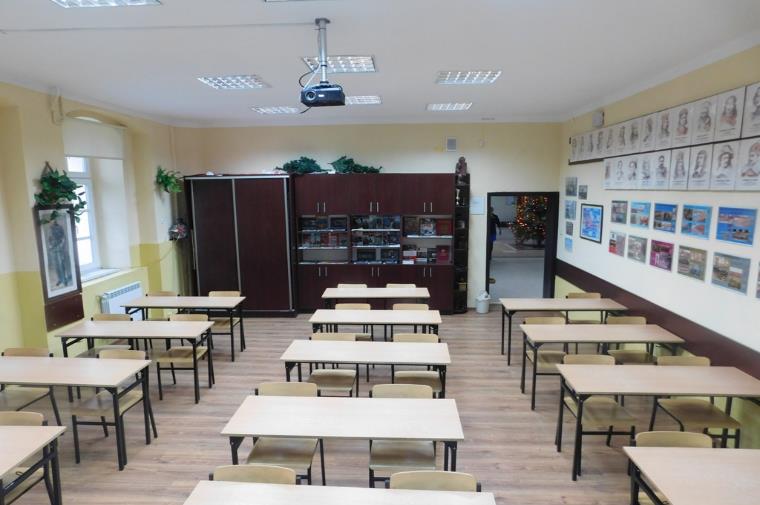 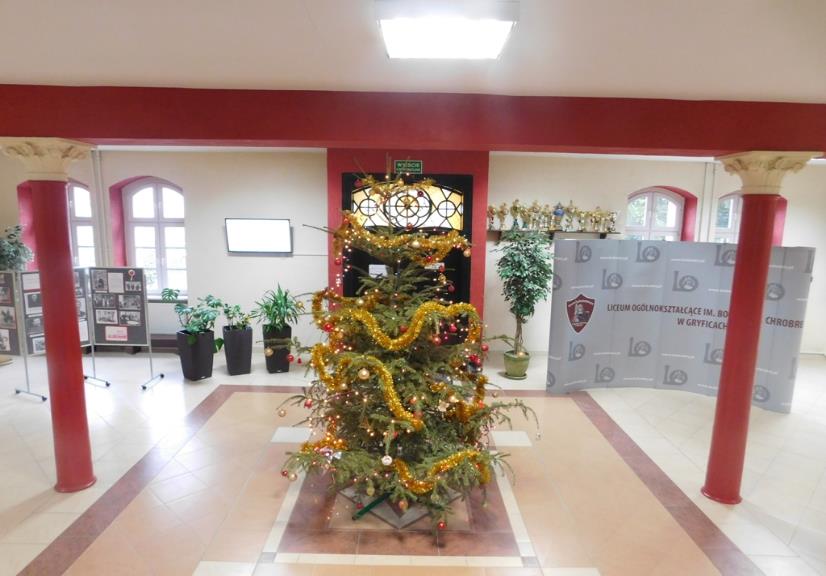 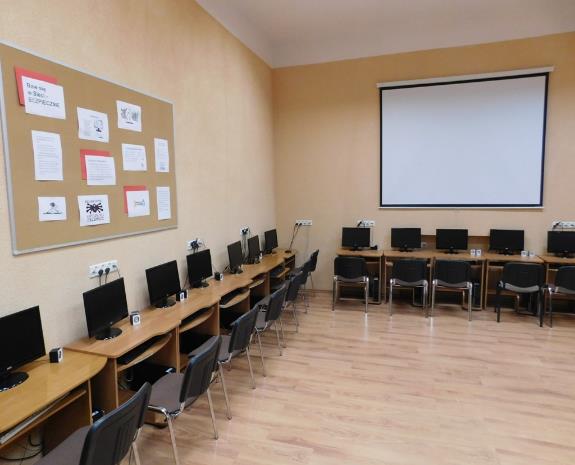 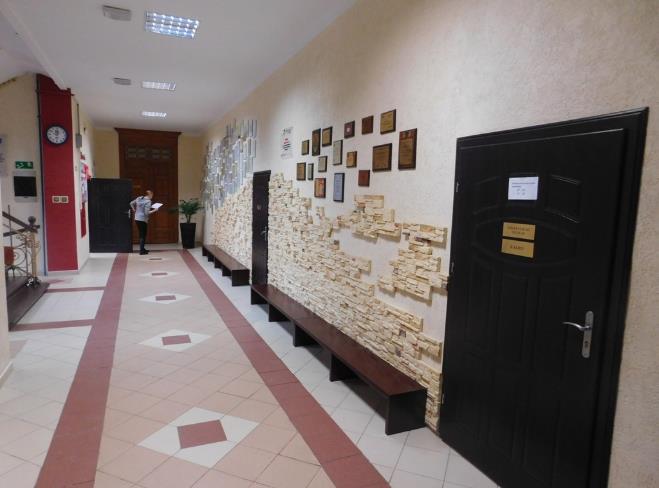 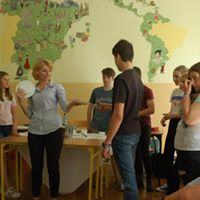 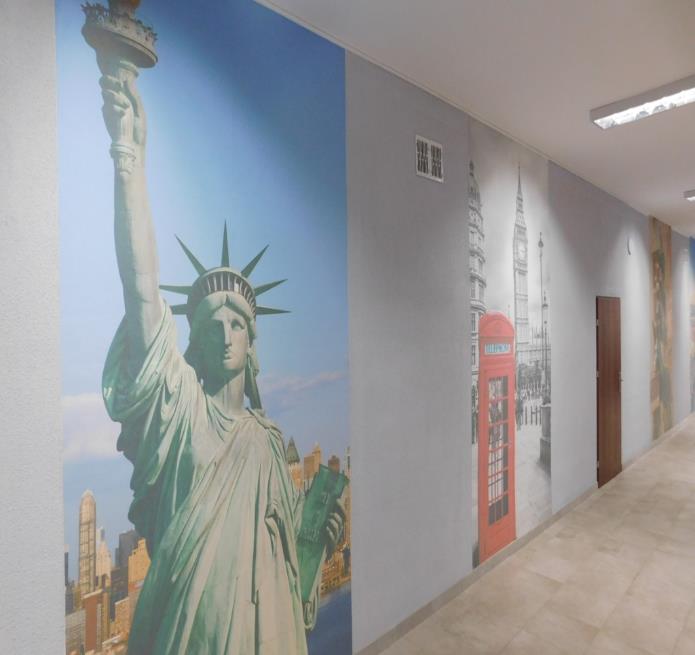 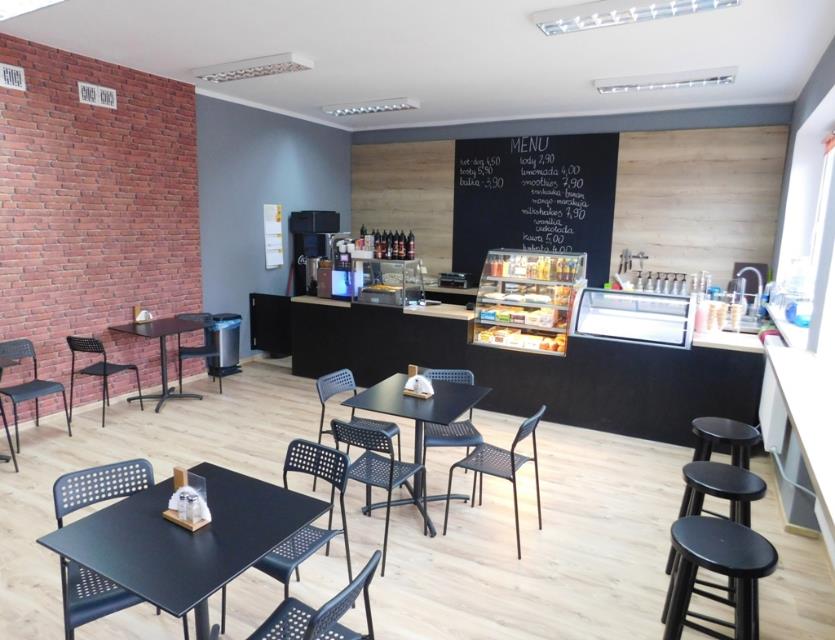 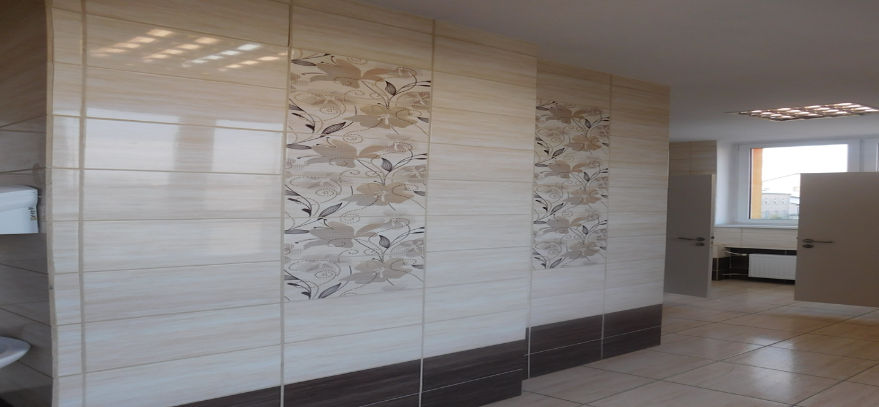 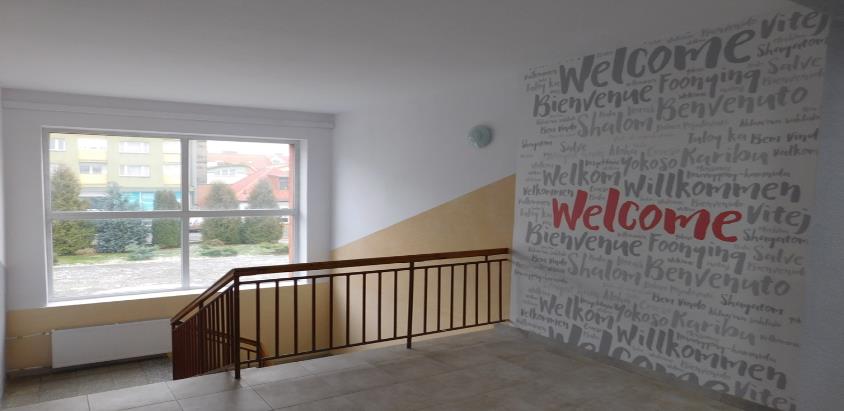 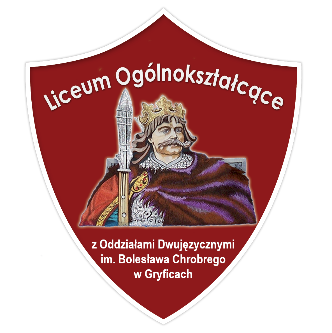 UCZNIOWIE
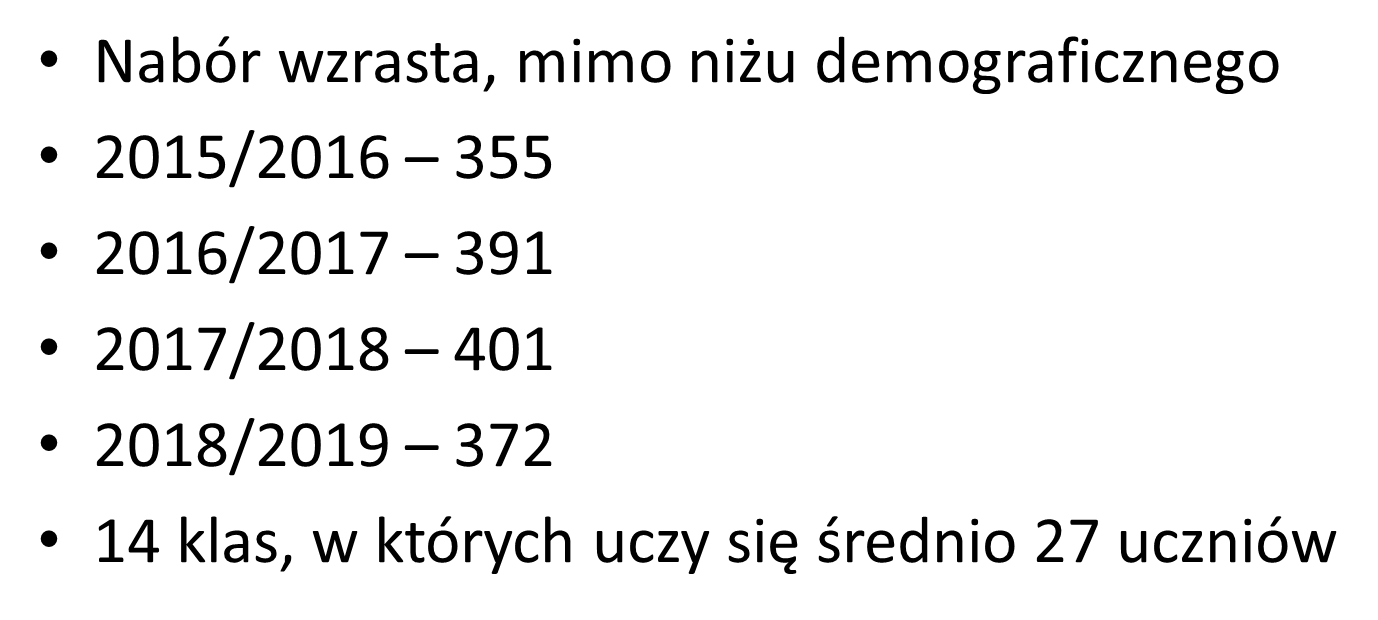 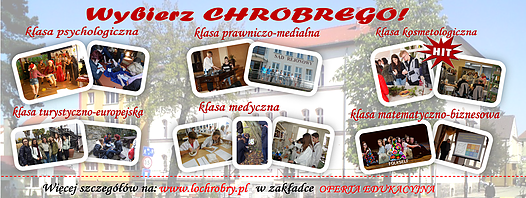 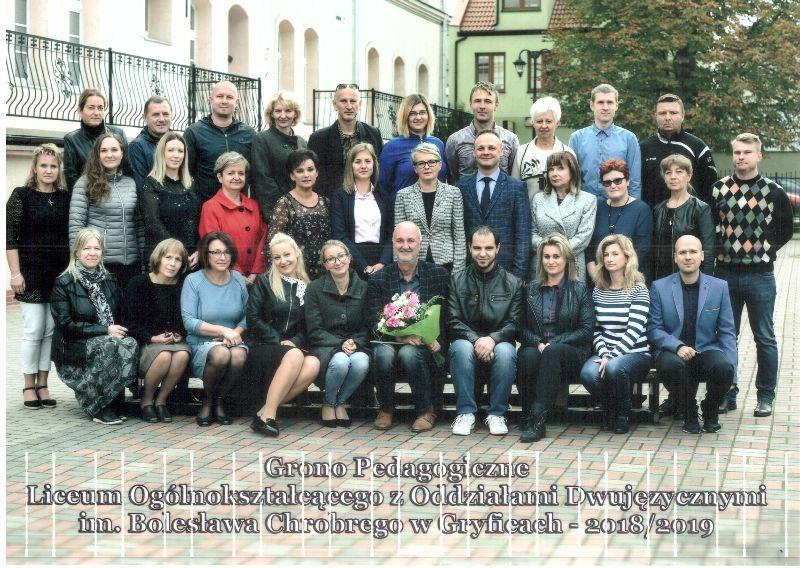 Kadra pedagogiczna
16 dyplomowanych
7 mianowanych
9 kontraktowych
4 stażystów
45% kadry ma uprawnienia do nauczania przynajmniej 2 przedmiotów
33% kadry pełni funkcję egzaminatora (w tym jeden  dla głuchoniemych)
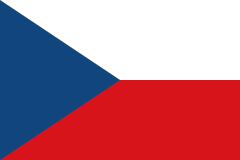 Międzynarodowe doświadczenie
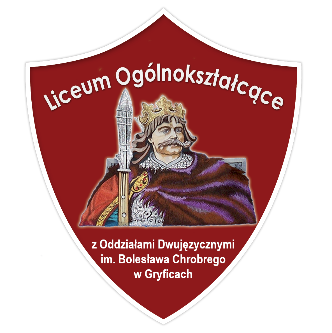 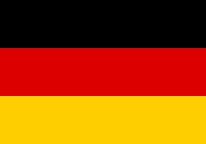 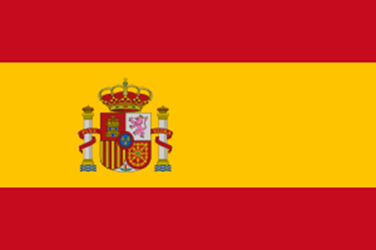 Irlandia
Niemcy (dwie szkoły)
Szwecja
 Włochy (dwie szkoły)
Turcja (dwie szkoły)
Hiszpania
Rumunia
Litwa 
Czechy
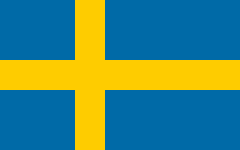 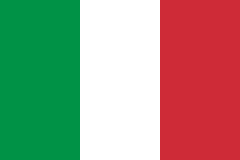 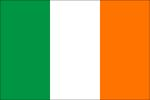 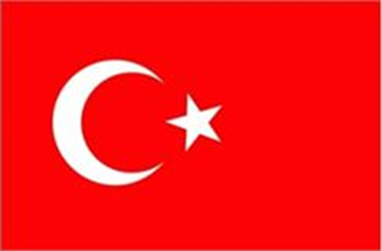 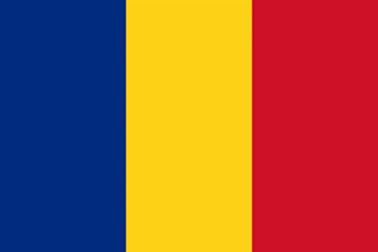 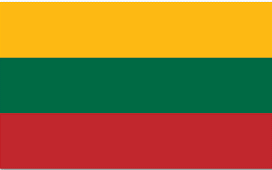 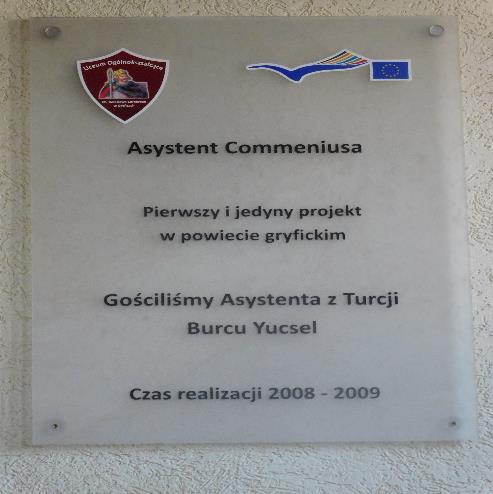 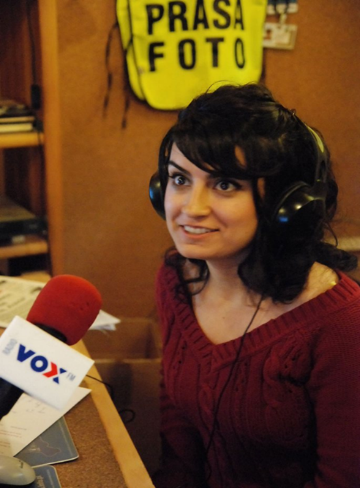 Turkish Day
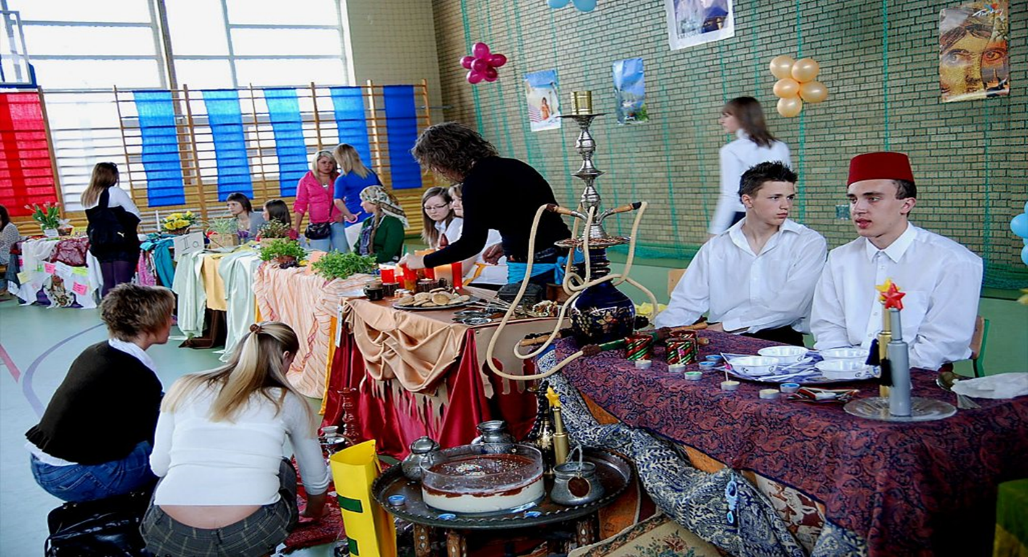 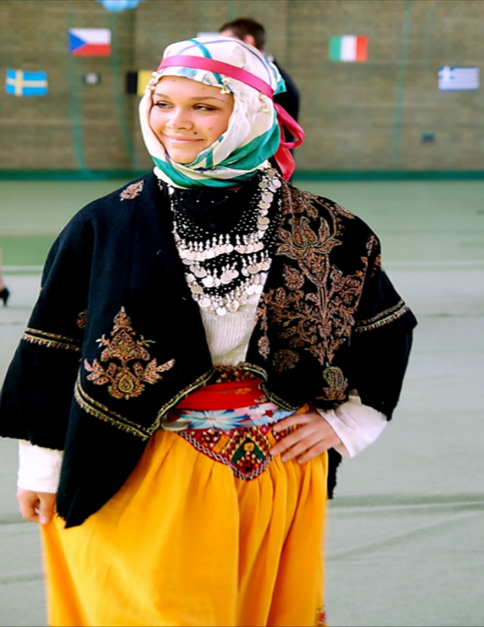 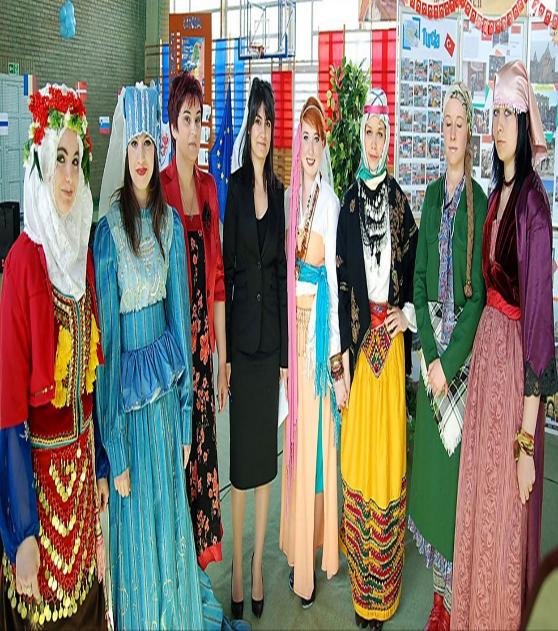 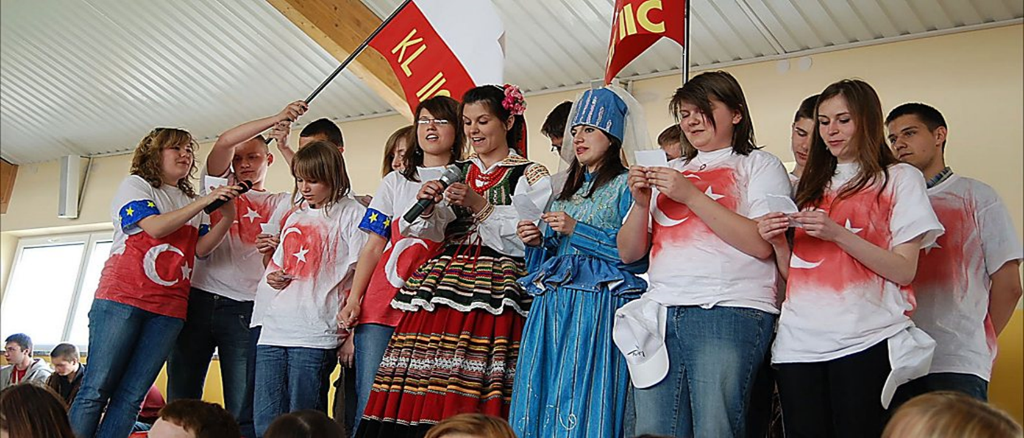 Irleand
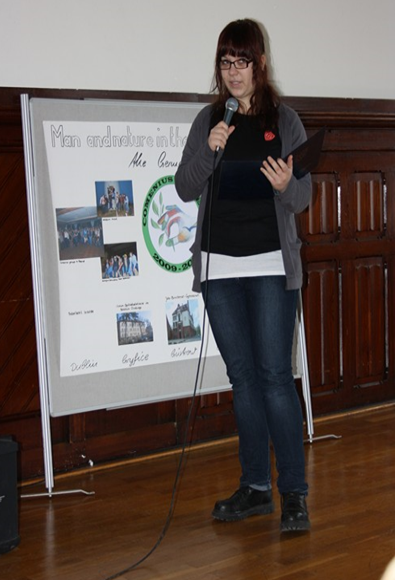 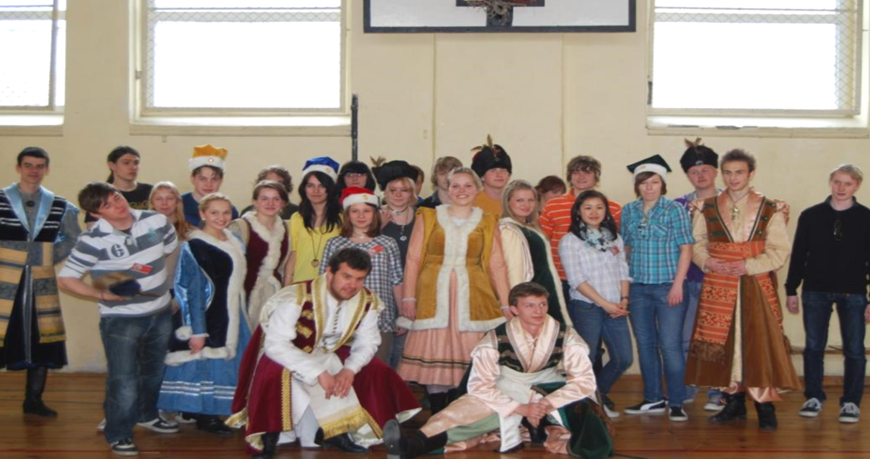 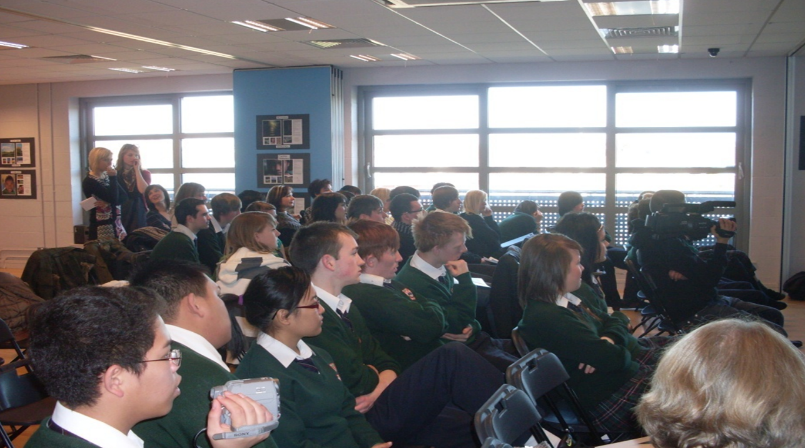 Germany
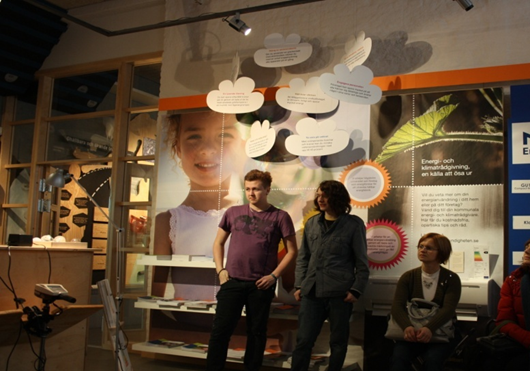 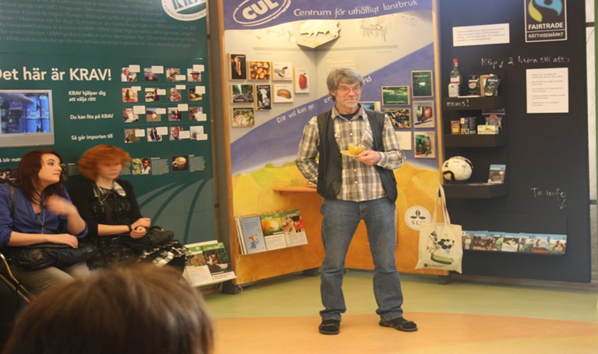 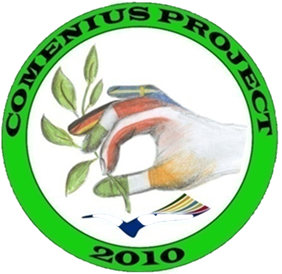 Sweeden
Wyjazdy Indywidualne Uczniów Comeniusa
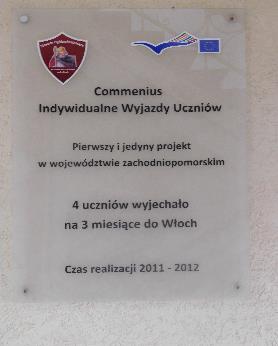 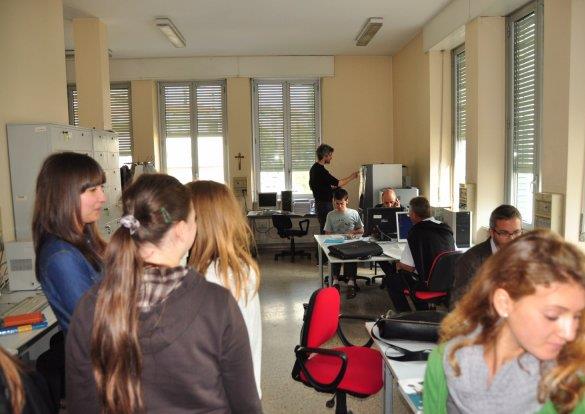 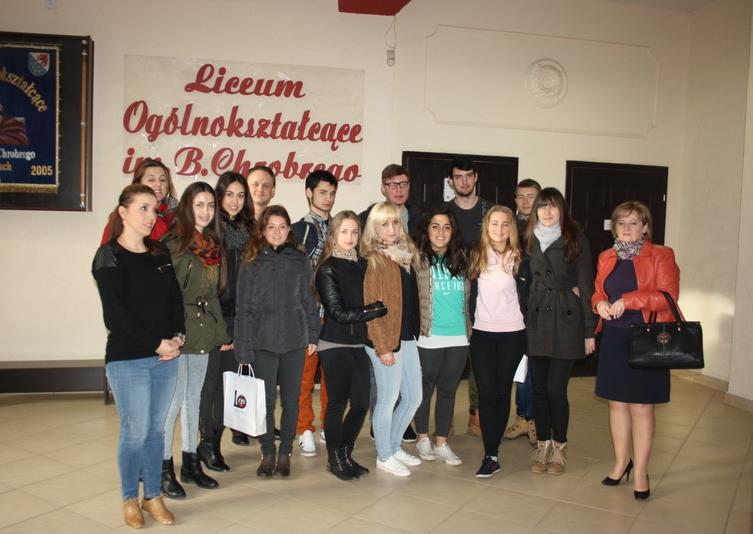 „Ostatnia szansa - zachowanie bioróżnorodności dla następnych pokoleń” Koszt projektu: 244 860,00 euro
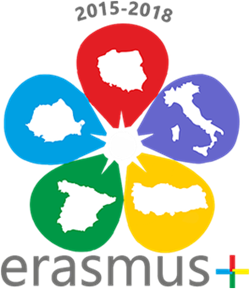 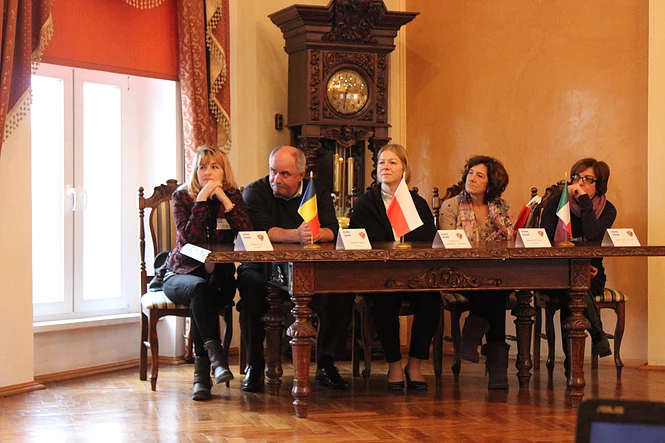 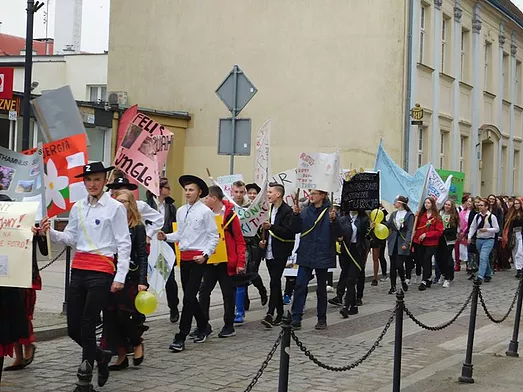 Erasmus Akcja KA1
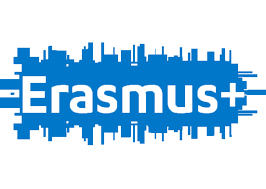 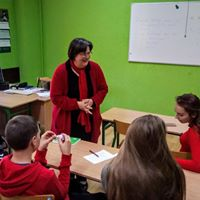 W roku szkolnym 2018/2019 szkoła pełniła                funkcję studyjną dla nauczyciela  z Niemiec
Praca z uczniem zdolnym
Prowadzenie lekcji
Obserwacje lekcji
Praca wychowawcza
Udział 
w debacie
Współpraca z Ministerstwem Edukacji Młodzieży i Sportu w Hiszpanii
Dwukrotne  sfinansowanie ośmiodniowego  pobytu w Madrycie
Wymiany uczniowskie
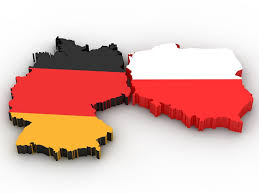 Doświadczenia w organizacji konferencji międzynarodowych i imprez lokalnych
Erasmus - międzynarodowe konferencje pod patronatem ZKO, Marszałka Województwa  Zachodniopomorskiego, Zachodniopomorskiego Wojewody, Ambasad,2015 i 2018

1 ogólnopolska - matematyka - 2016
2 wojewódzkie - 2011
                                  2018
                                                                                                lekcje, warsztaty
Dzień Kultury Germańskiej
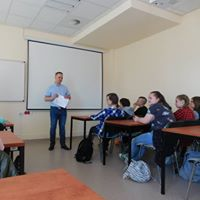 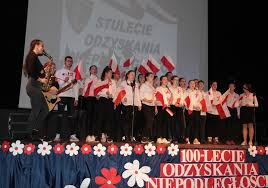 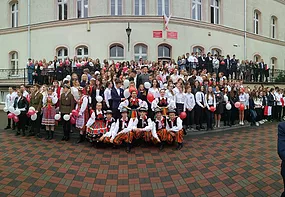 Współpraca ze szkołami wyższymi
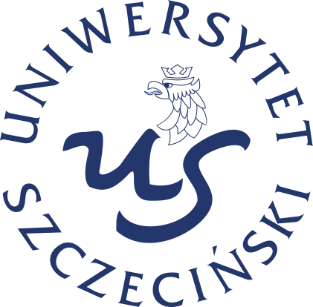 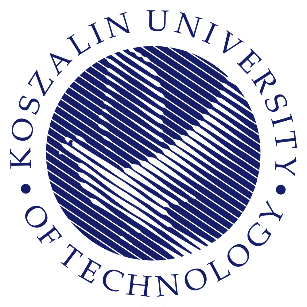 Akademia młodego prawnika
Udział w debacie wojewódzkiej dotyczącej pisemnego egzaminu maturalnego z języka polskiego
Organizacja wykładów i warsztatów
Udział w Festiwalu Nauki
Współpraca przy realizacji projektów unijnych
MINIPRZEDSIĘBIORSTWO
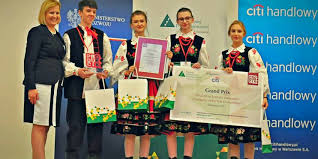 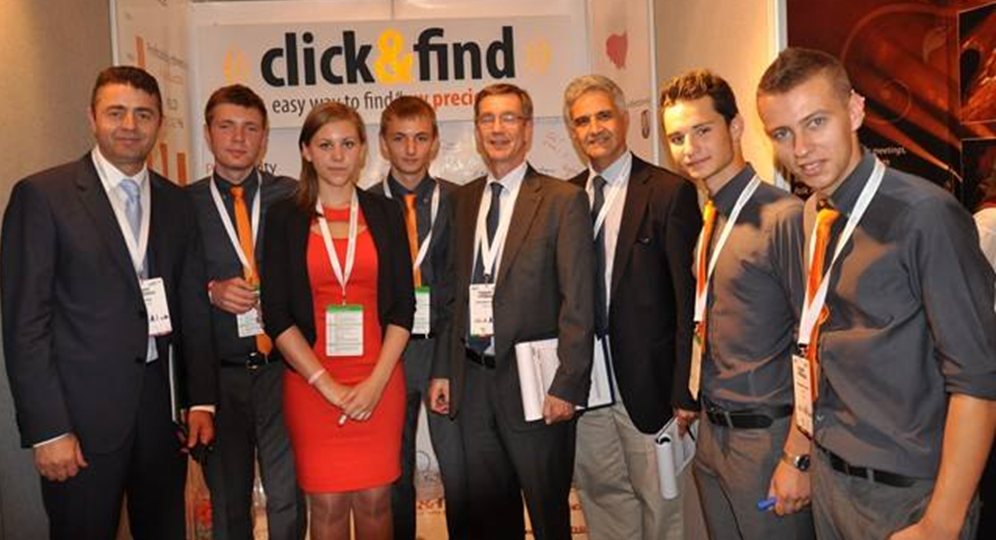 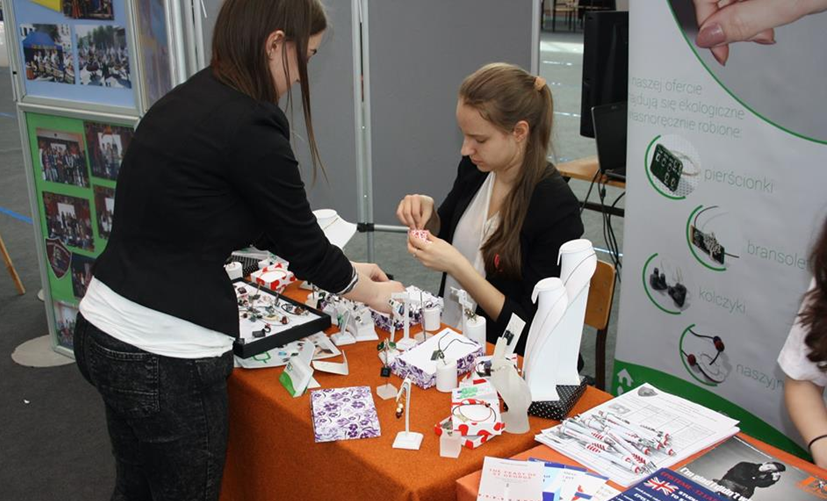 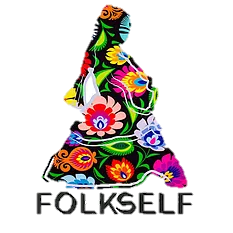 Reprezentowanie Polski na arenie europejskiej
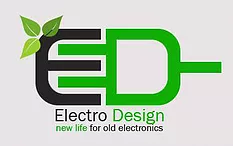 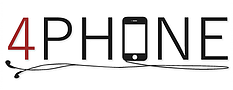 2008 Sztokholm
2009 Bukareszt
2011 Londyn – uczeń otrzymał europejski tytuł Alumni Leadership  Award
2017 Bruksela
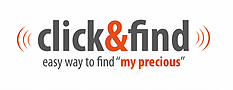 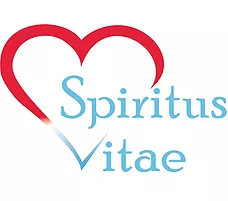 efekty
Uczniowie uzyskują bardzo wysokie wyniki  na egzaminie maturalnym; np. 100% wyniki:
z chemii,
z matematyki,                    
z języka angielskiego,
z języka polskiego,
z historii
2018 - 4 osoby dostały się na medycynę
2017 -3 osoby dostały się na medycynę
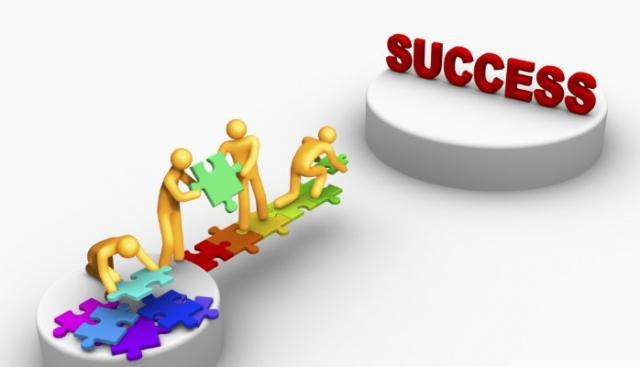 „LOgin”
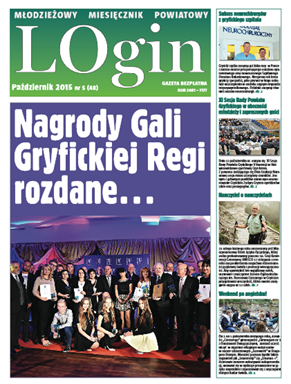 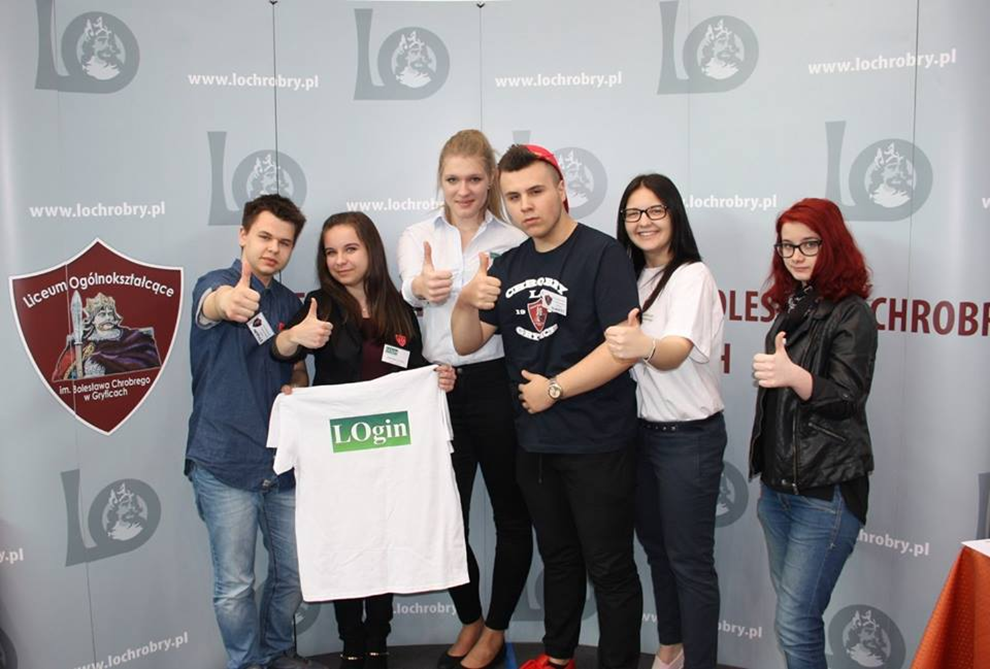 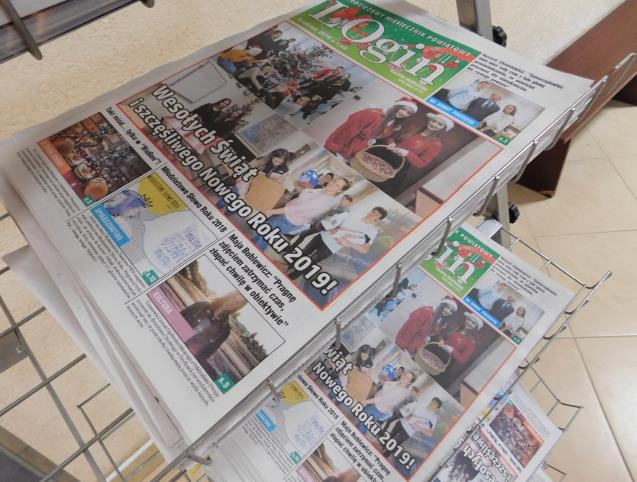 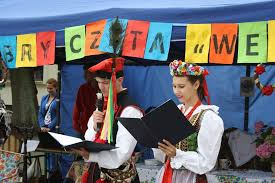 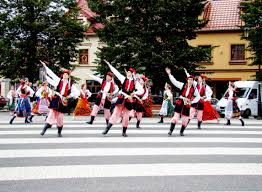 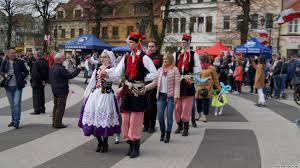 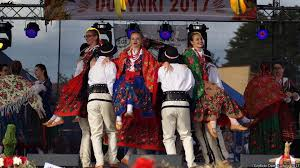 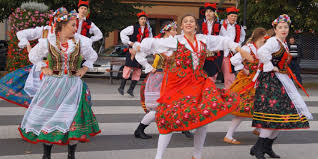 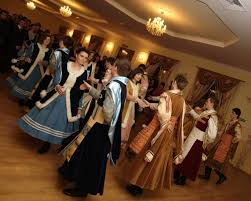 WOLONTARIAT
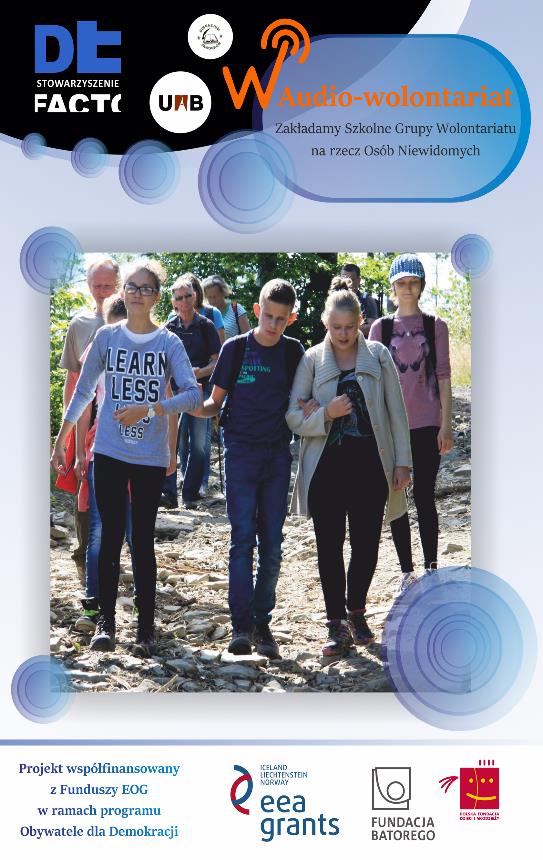 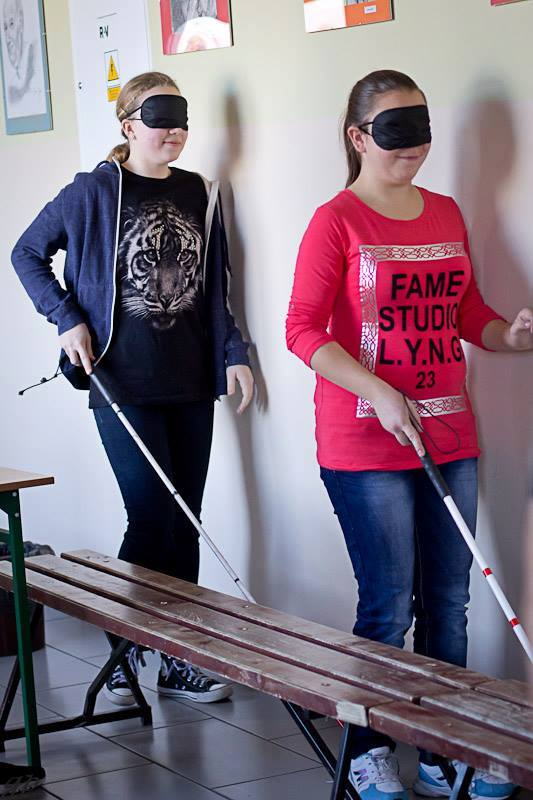 AudioPiknik
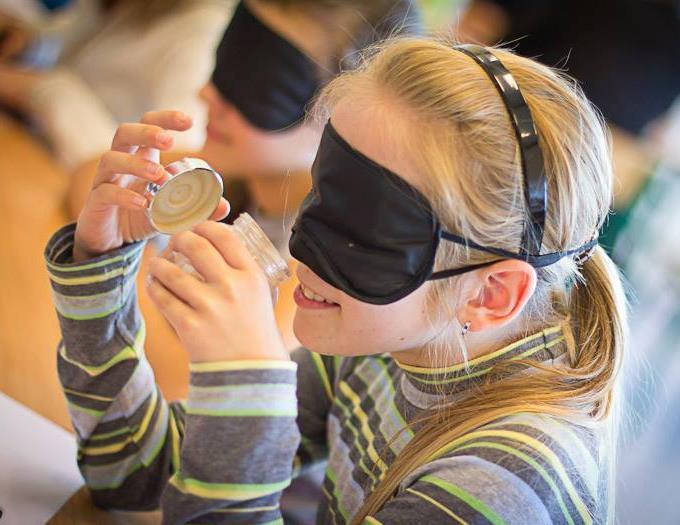 „Nie widzę przeszkód”
ATUTY
położenie szkoły w centrum miasta, blisko dworca PKP i PKS 
doskonała baza lokalowa
zaufanie wielu instytucji, które chętnie współpracują ze szkołą i udzielają patronatu
umiejętność pozyskiwania środków zewnętrznych
umiejętność organizacji konferencji międzynarodowych i wojewódzkich
profesjonalne zarządzanie projektem o wartości miliona złotych
poszerzanie wiedzy i umiejętności poprzez praktyczne działanie na arenie międzynarodowej
prowadzenie lekcji otwartych, szkoleń w oparciu o nowoczesne i innowacyjne metody


Nieustanna chęć wychodzenia naprzeciw potrzebom współczesnej edukacji
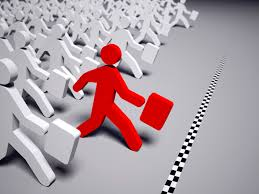 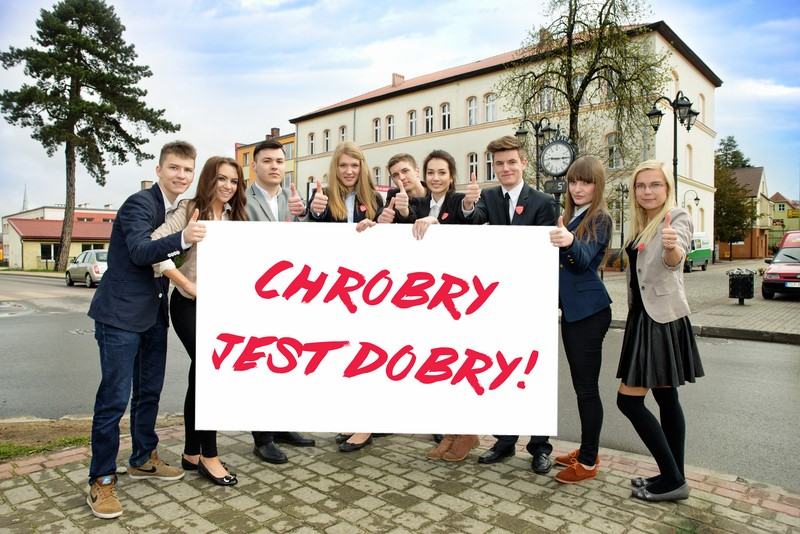 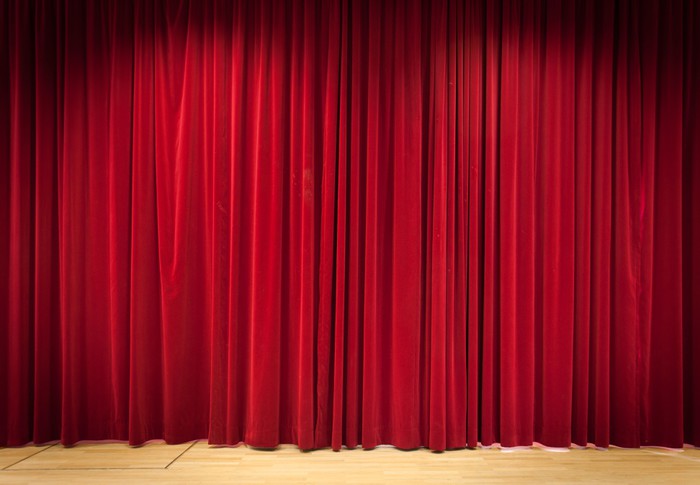 DZIĘKUJĘZA UWAGĘ